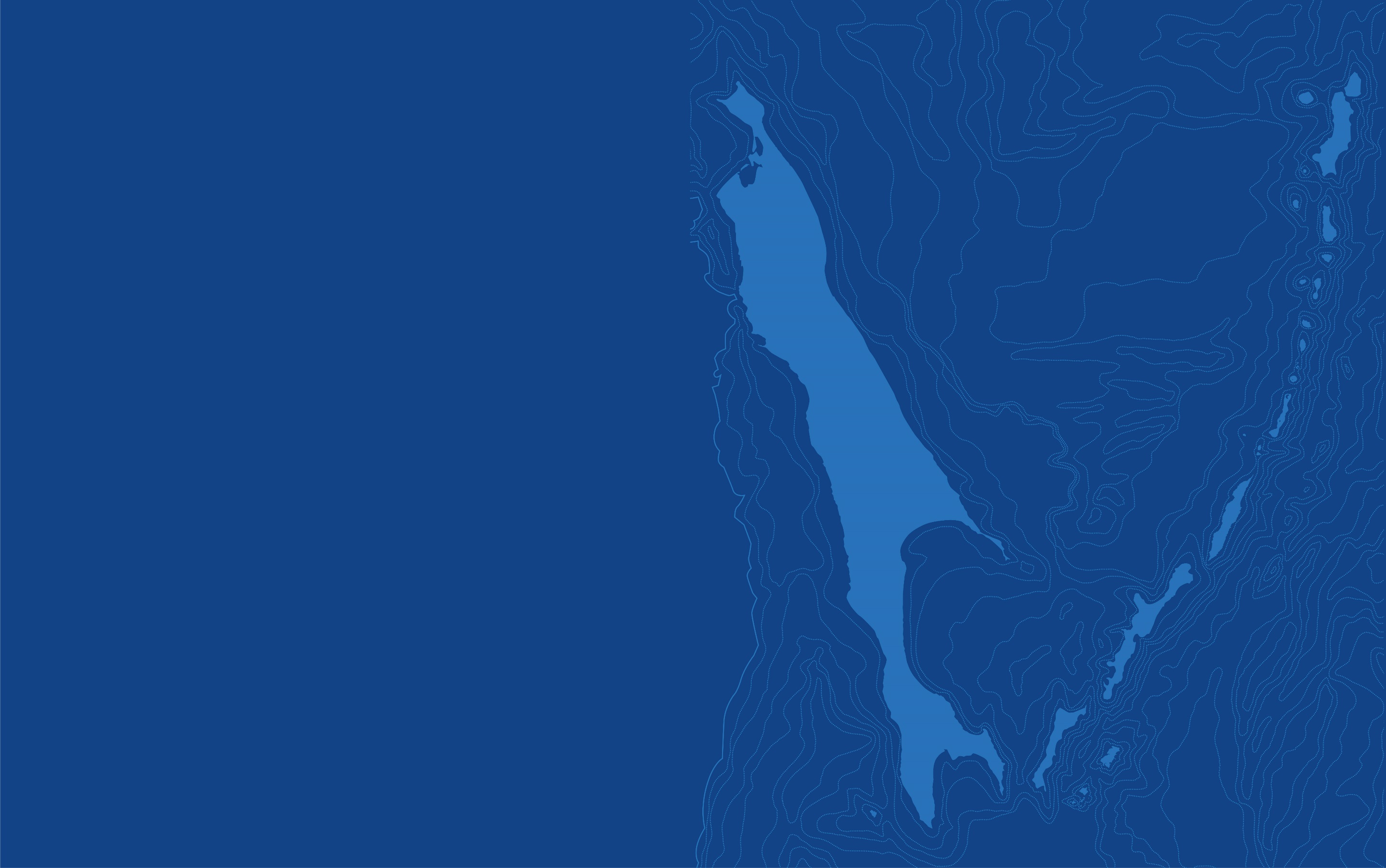 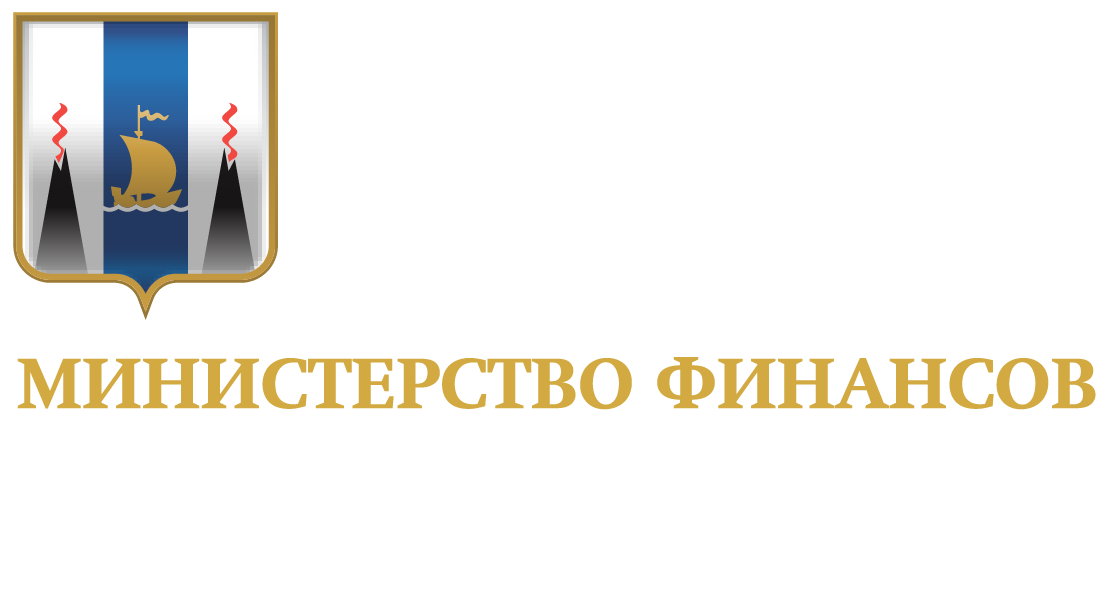 Participativni proračun u oblasti Sakhalin
Anna Kharchenko
Ministrica financija, oblast Sakhalin
O oblasti Sakhalin
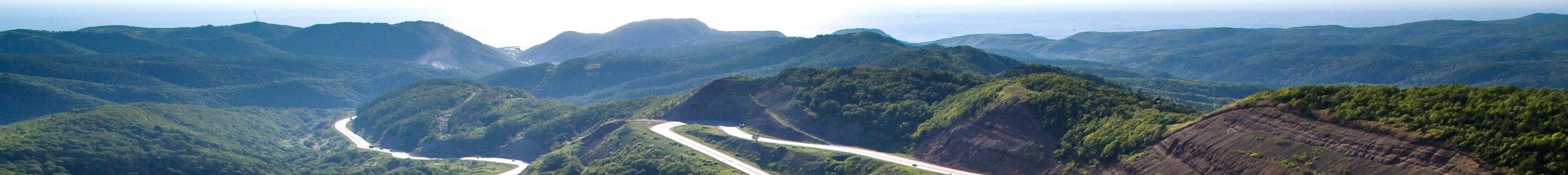 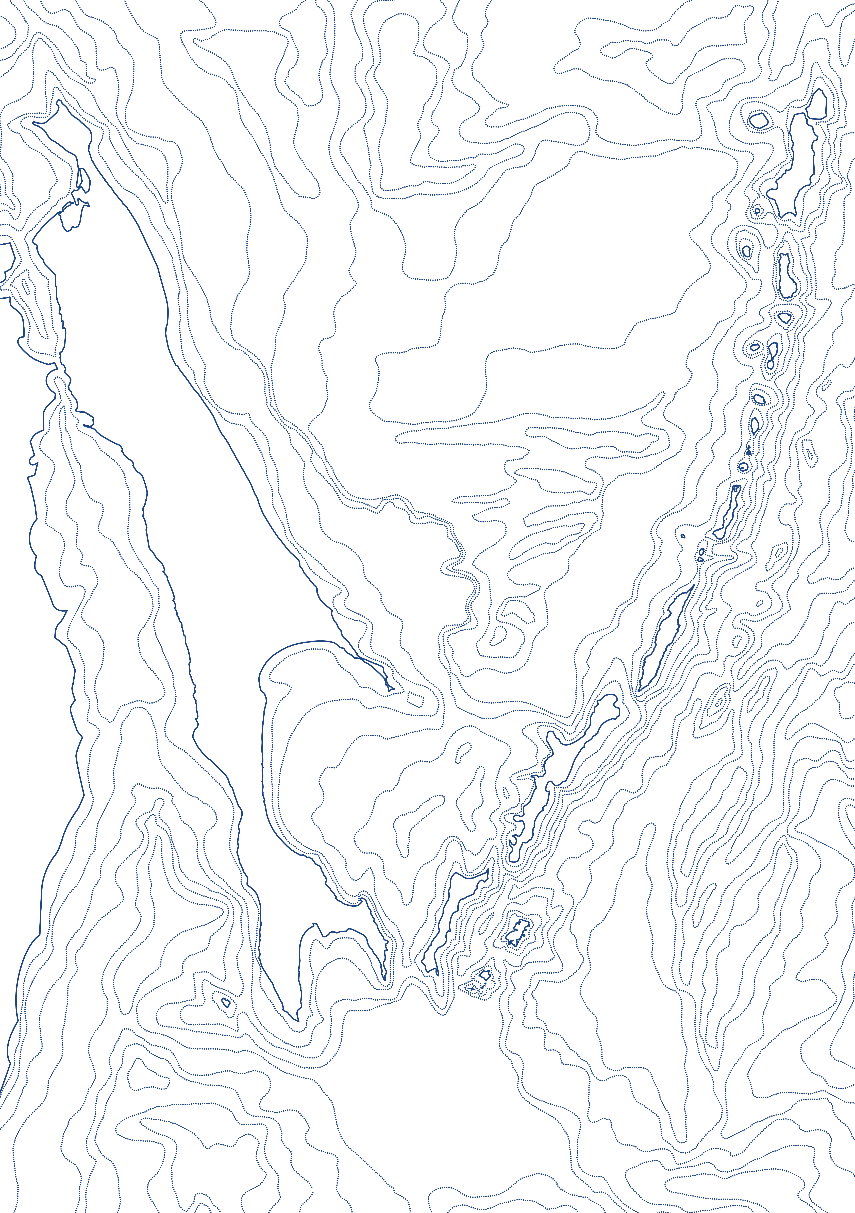 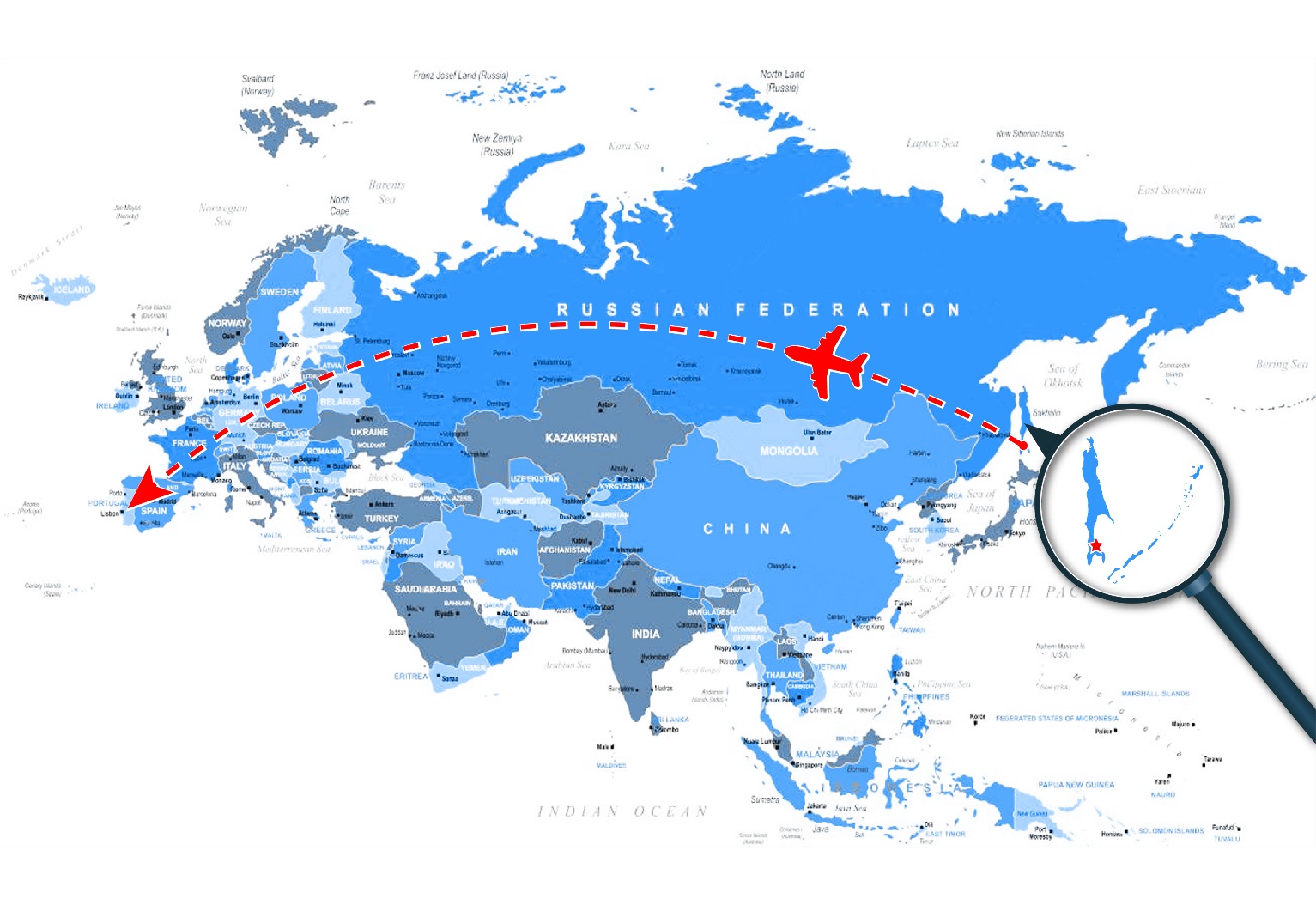 Stanovništvo:
490.200
Više od 100 etničkih skupina
Površina
87.400 km2
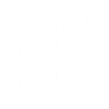 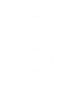 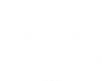 Jedina otočna oblast (regija) u Rusiji
Više od 100 otoka
Najveći od njih je SAKHALIN
Više od 200 naselja
Upravno središte je Yuzhno-Sakhalinsk
10.549 km
6.655 km
446 km
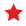 od Yuzhno-Sakhalinska do Lisabona
od Yuzhno-Sakhalinska do Moskve
od Yuzhno-Sakhalinska do Sappora u Japanu
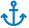 Tri oblika participativnog proračuna u oblasti Sakhalin
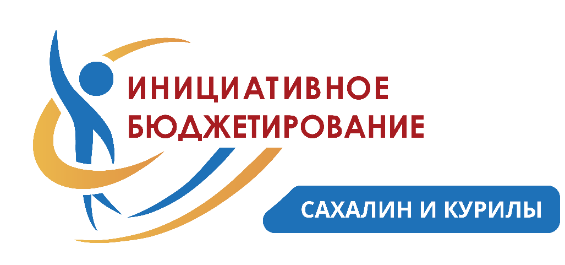 Cilj – uspostavljanje dijaloga između građana i lokalnih razina vlasti te rješavanje lokalnih pitanja
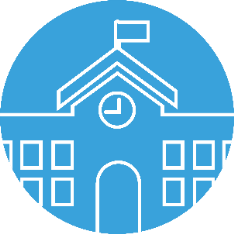 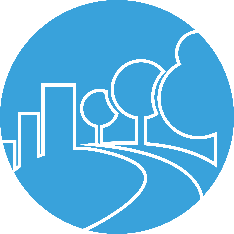 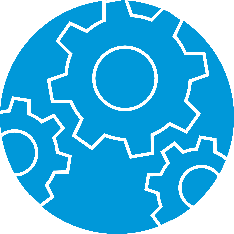 PRORAČUN ZA MLADE
RAZVOJ 
TERITORIJA
PODRŠKA LOKALNIM 
INICIJATIVAMA
Uspostava dijaloga putem rješavanja lokalnih pitanja povezanih s razvojem javne infrastrukture na lokalnoj razini
Uključivanje građana u donošenje odluka o izgradnji većih infrastrukturnih objekata
Poticanje proračunske pismenosti i građanskih vještina kod školaraca
≤1 % от доходной части бюджета
125 milijuna rubalja
375 milijuna rubalja
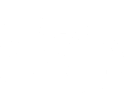 ≈ 1 milijarda rubalja
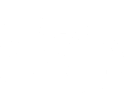 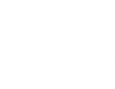 3,9 %
10.000
iz 125
14.492
52.000
oko 100
škola
stanovnika starijih od 18 godina
srednjoškolaca
glasača
korisnika
naselja
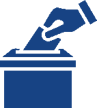 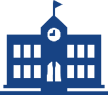 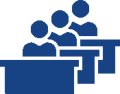 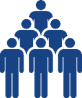 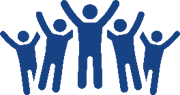 %
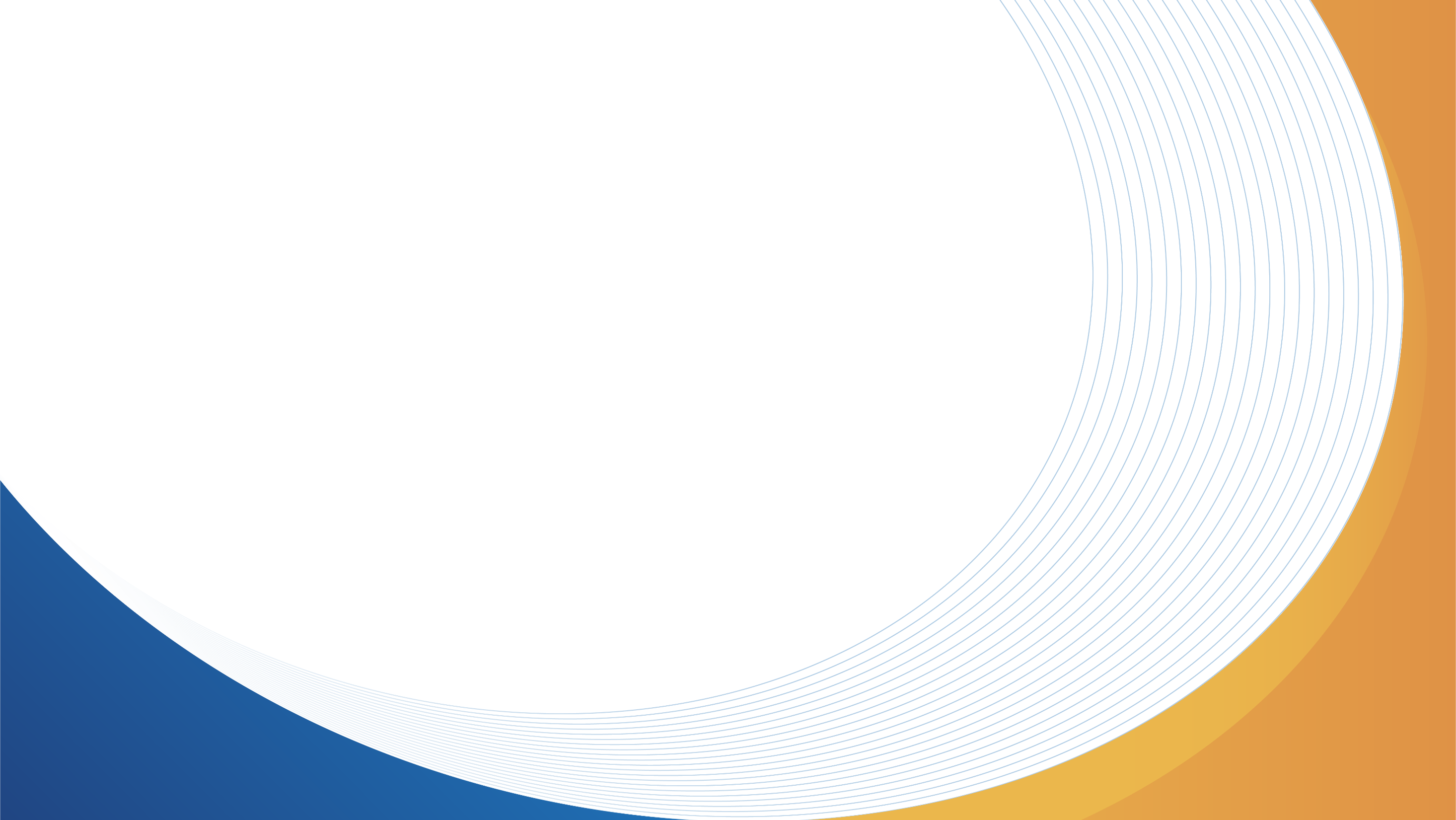 LISP
Program podrške lokalnim inicijativama
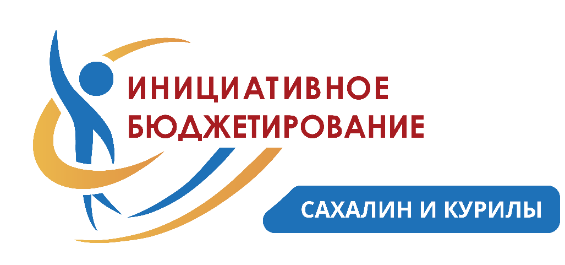 PODRŠKA LOKALNIM INICIJATIVAMA
Početak programa – 2017.
POSEBNE ZNAČAJKE:
FOKUS:
odabir podnesenih prijedloga općina prema određenim kriterijima (podrška koju projektima pruža javnost, financijski doprinosi javnosti i poduzeća itd.)
75 – 80 % projekata bude uspješno odabrano na natječaju
sufinanciranje od strane javnosti i poduzeća (novčani doprinos ili dobrovoljan rad)
male i srednje općine, prvenstveno ruralne
mali projekti (manje od 3 milijuna rubalja)
rješavanje osnovnih društvenih pitanja na lokalnoj razini i unaprjeđenje javnih prostora
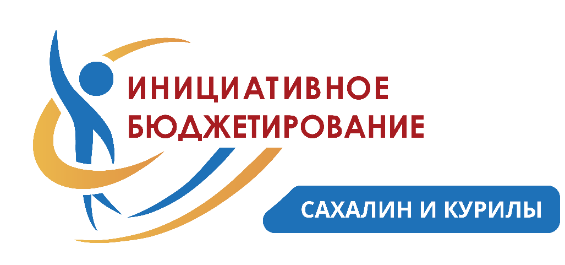 PODRŠKA LOKALNIM INICIJATIVAMA
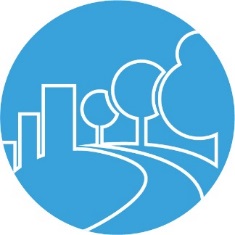 GODIŠNJA PROCEDURA
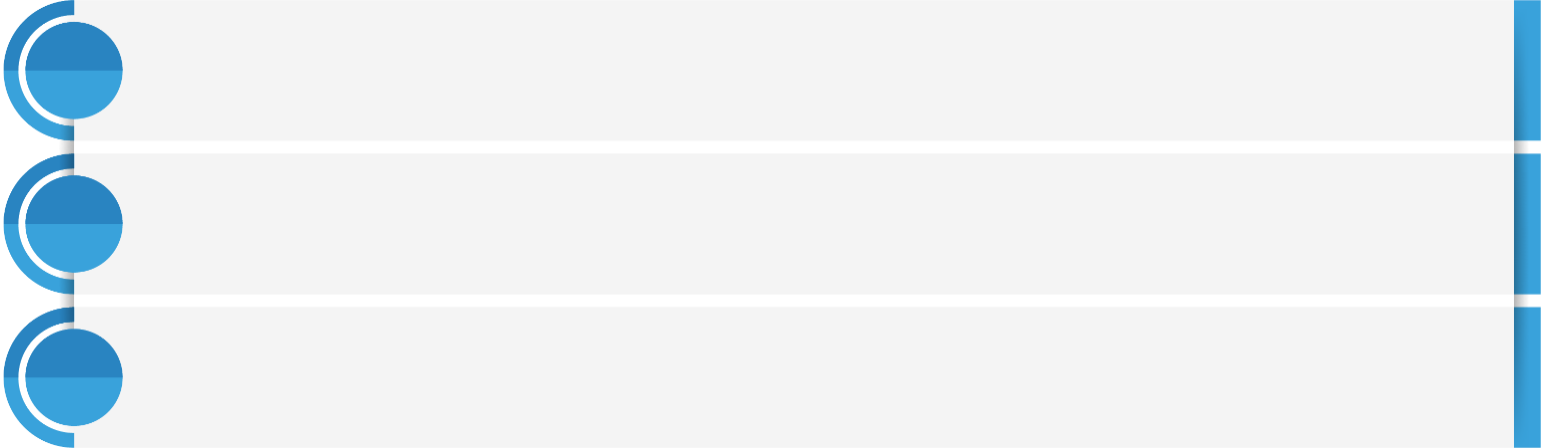 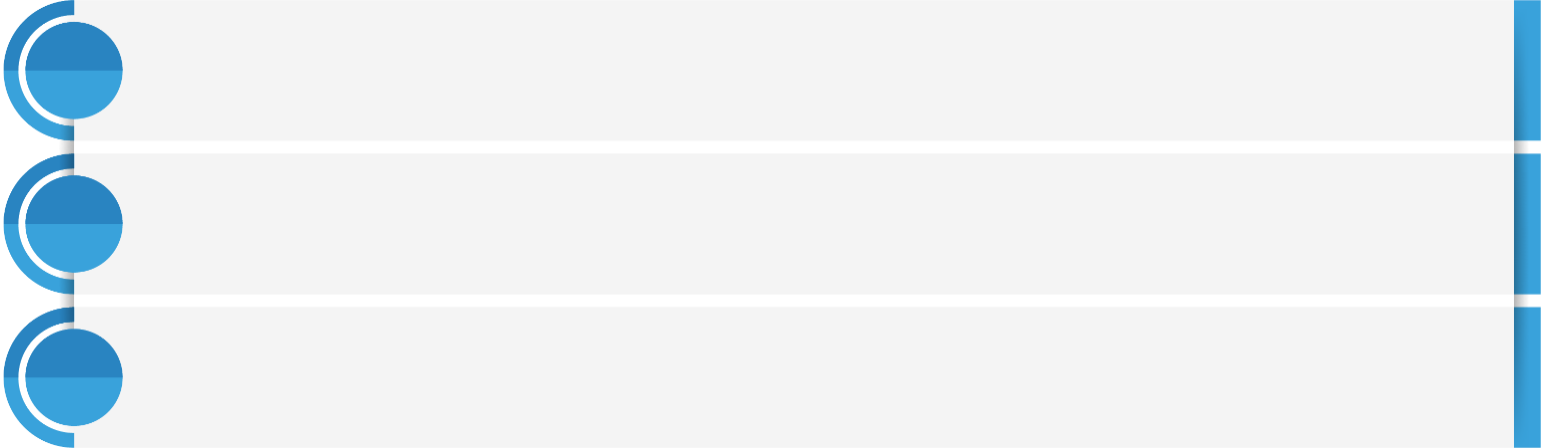 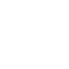 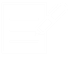 Rasprava i prijedlozi inicijativa na sastancima zajednice
Priprema dokumentacije na razini općine
Natječaj
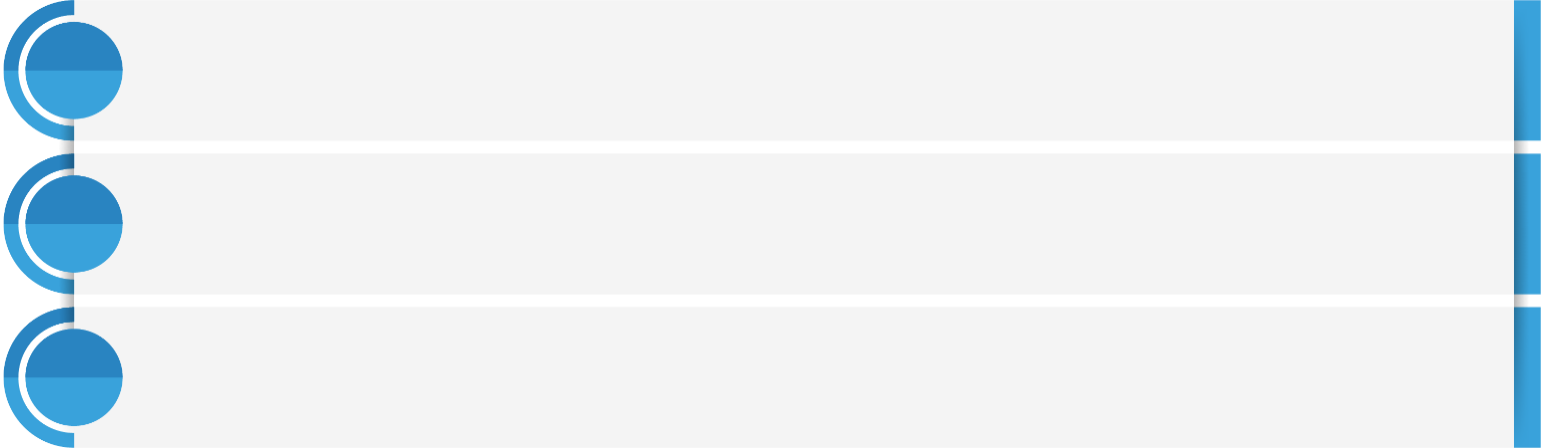 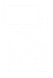 Provedba
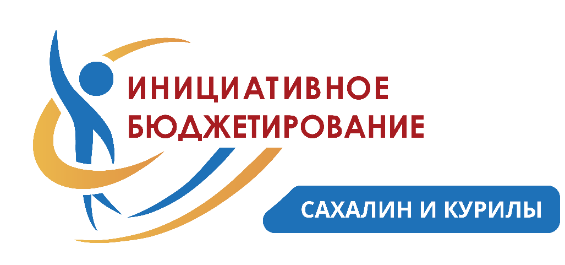 PODRŠKA LOKALNIM INICIJATIVAMA
FINANCIRANJE PROJEKATA
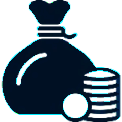 Proračun oblasti (regionalni)
OBLAST
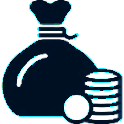 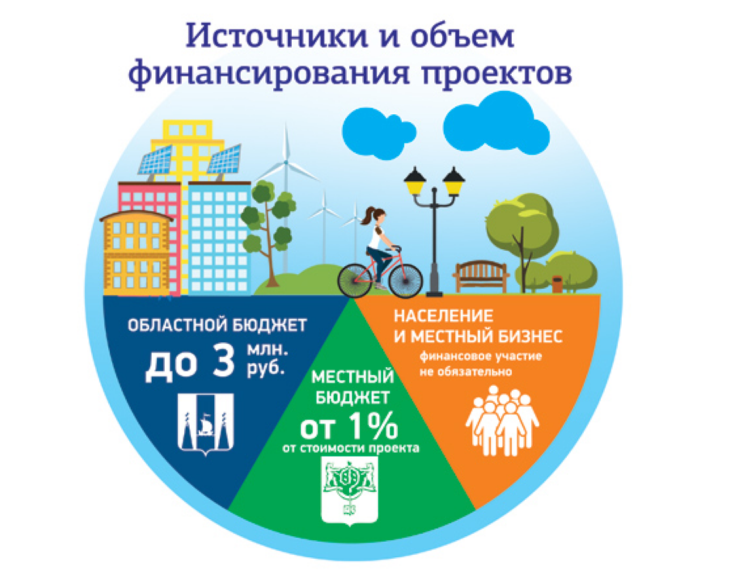 Lokalni proračun
GRADSKI OKRUG
Središte rajona (lokalno središte)
Mjesto 1
Mjesto 2
Mjesto 3
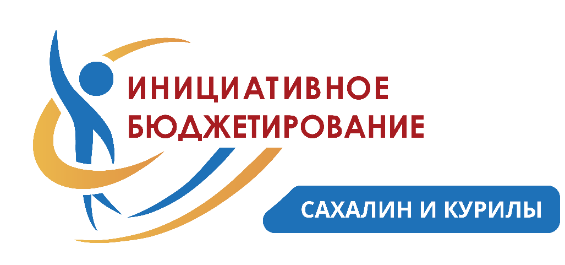 PODRŠKA LOKALNIM INICIJATIVAMA
Obnova gimnastičke dvorane
u mjestu Zabaikalets
1.241.956
rubalja
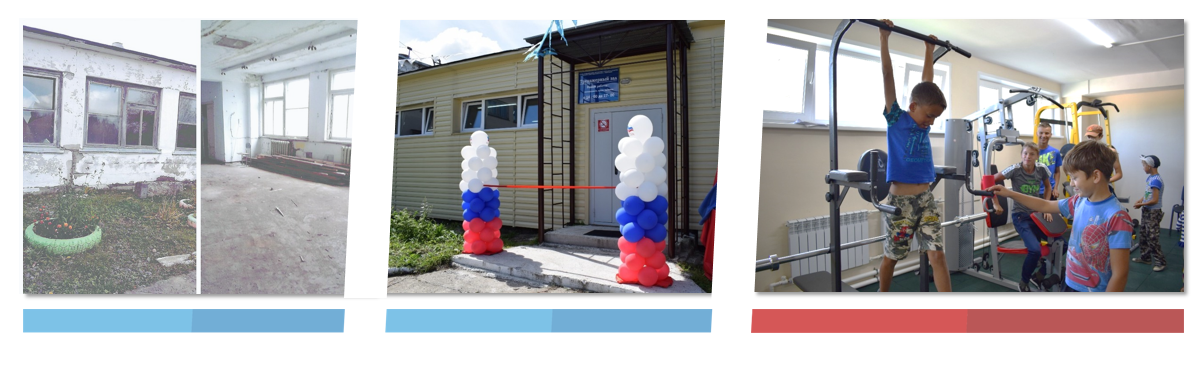 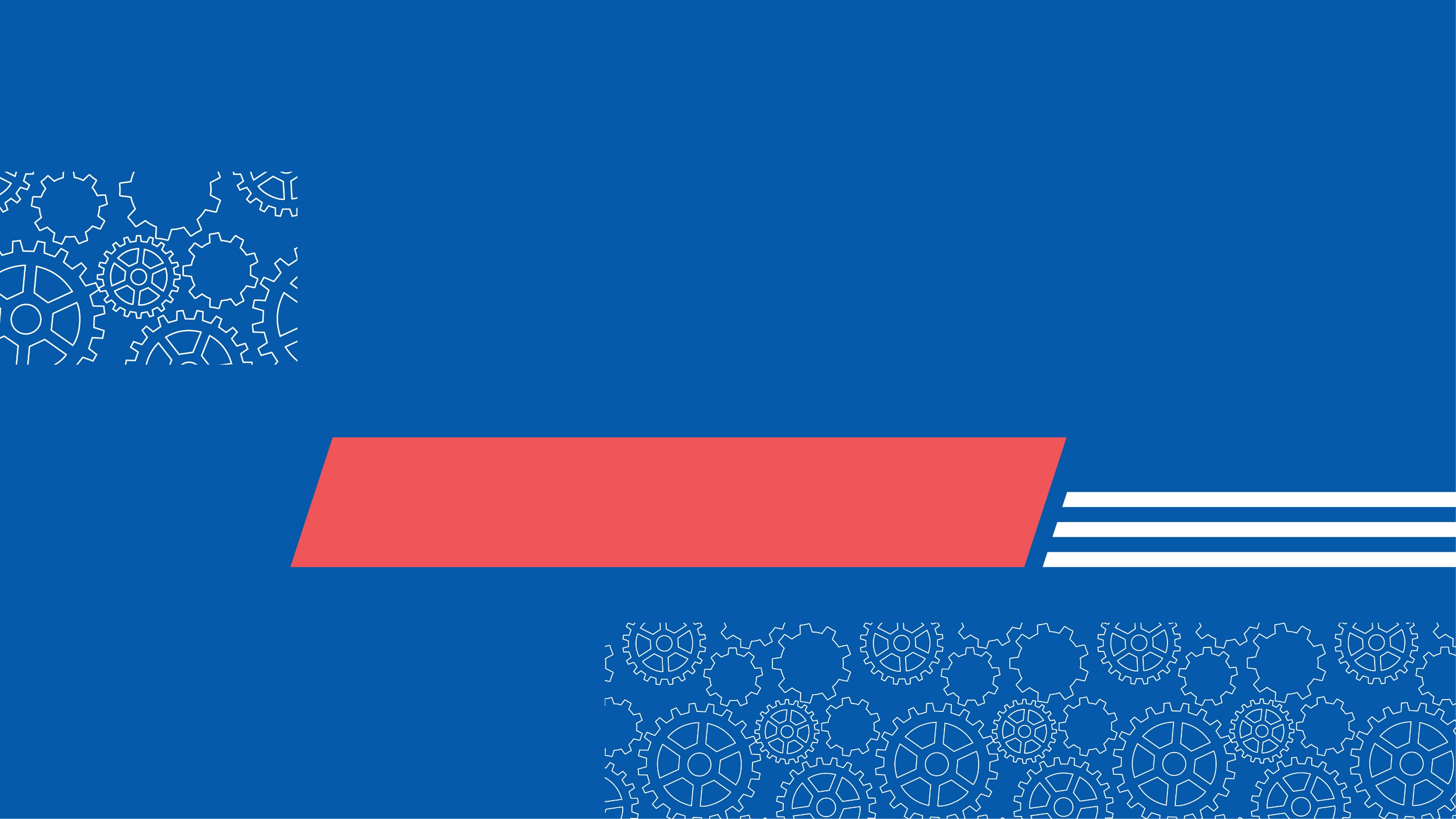 PORT
Organizacija javnosti za (ponovni) razvoj teritorija
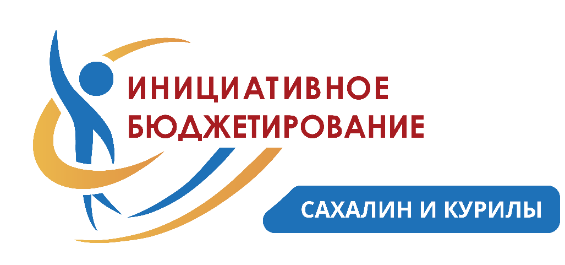 PROJEKT PORT 
(sudjelovanje građana u razvoju javne infrastrukture)
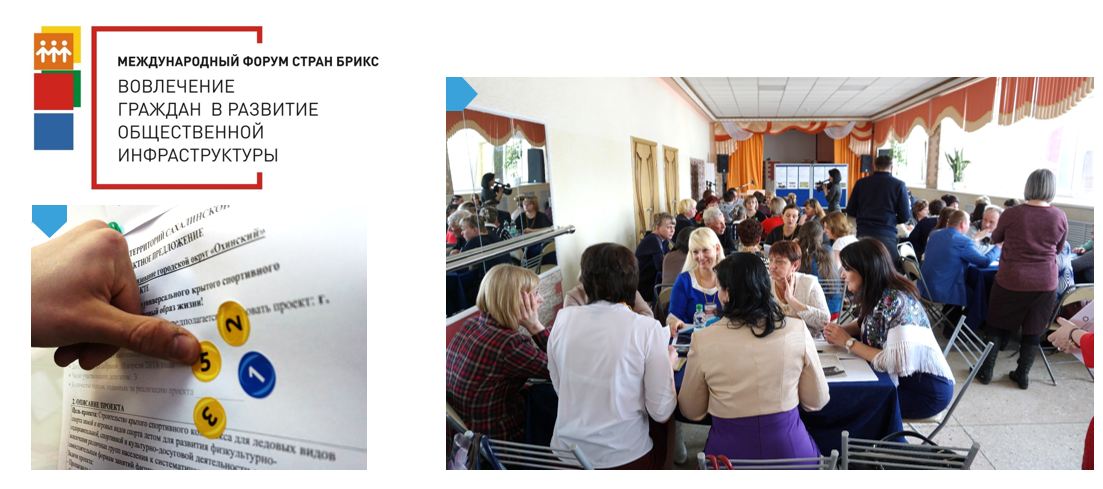 Razvoj modela PORT u oblasti Sakhalinna temelju iskustva općine Cascais
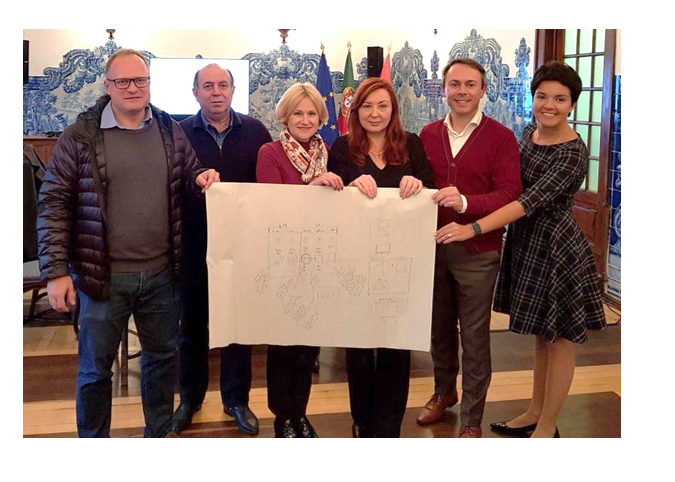 formiranje zajedničkog tima sa Svjetskom bankom 
studijski posjet Cascaisu radi učenja o detaljima izrade i provedbe u svakoj fazi
zajedničko oblikovanje prakse koja bi uzela u obzir značajke specifične za Rusku Federaciju i oblast Sakhalin
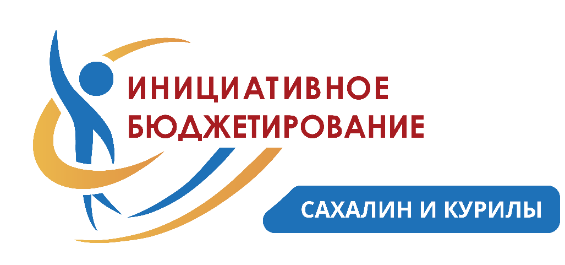 Razvoj teritorija
Početak programa – 2018.
POSEBNE ZNAČAJKE:
FOKUS:
dvije faze savjetovanja s javnosti:
Preliminarni sastanci s javnosti u općinama
Sastanci s delegatima na gradskoj razini
javno glasovanje na internetu diljem regije

Autentifikacija putem službene internetske platforme za javne usluge (GosUslugi – internetska stranica za javne usluge)
gradovi i predgrađa
veći projekti infrastrukture (do 100 milijuna rubalja po projektu)
  kombinacija LISP-a i modela participativnog proračuna iz Cascaisa
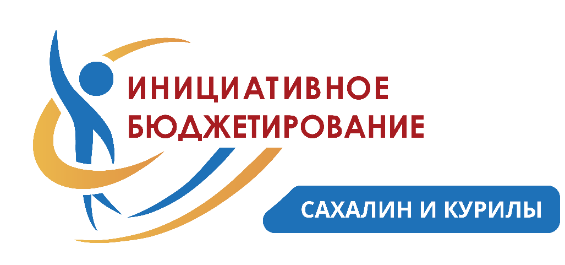 Kriteriji za odabir projekta
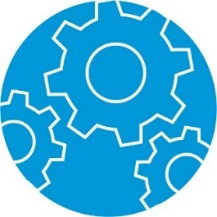 Sufinanciranje iz proračuna općine
Trošak po projektu
Do 100 milijuna rubalja
Najmanje 1 %
dodijeljenih proračunskih sredstava
(regionalnih i općinskih)
1
milijarda rubalja
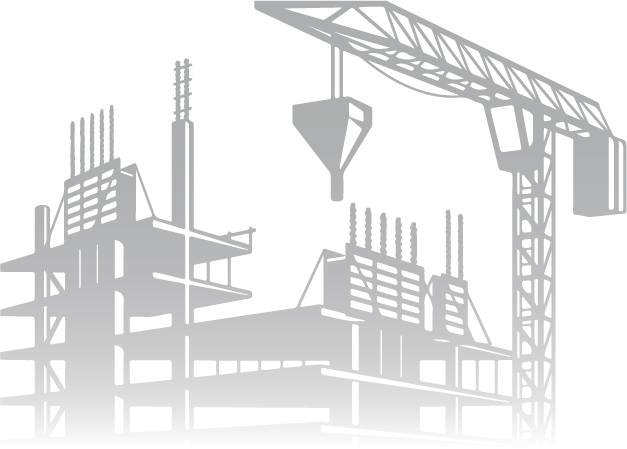 Trajanje provedbe projekta
Tematska područja
Nadogradnja
Do 2 godine
Izgradnja/renovacija
Od datuma odobrenja projekta i donošenja odluke o financiranju
Kupnja objekata
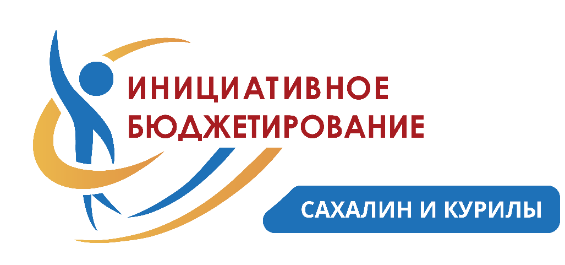 FAZE PROVEDBE
Obuka volontera
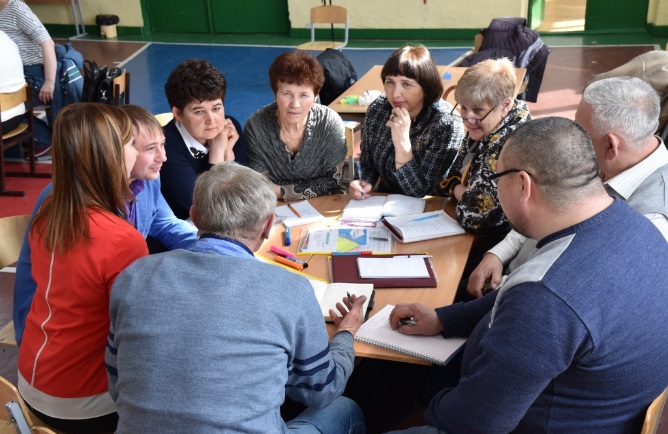 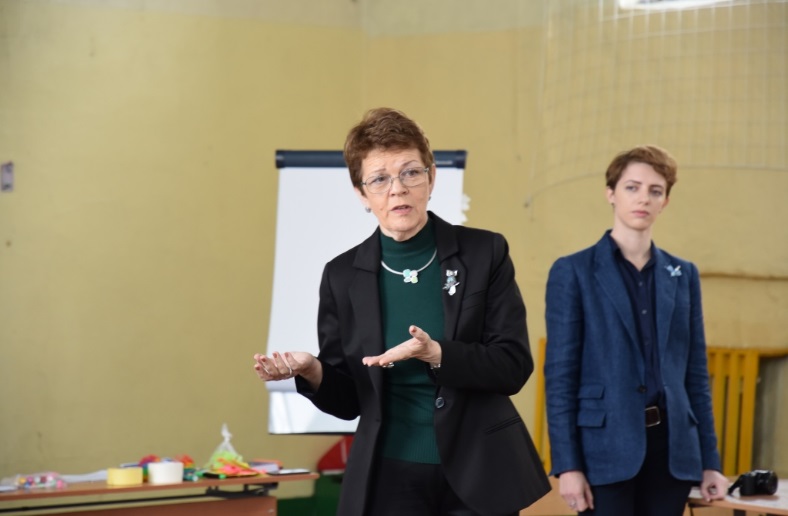 Obuka simulira odabir projektnih prijedloga
Preliminarni sastanci
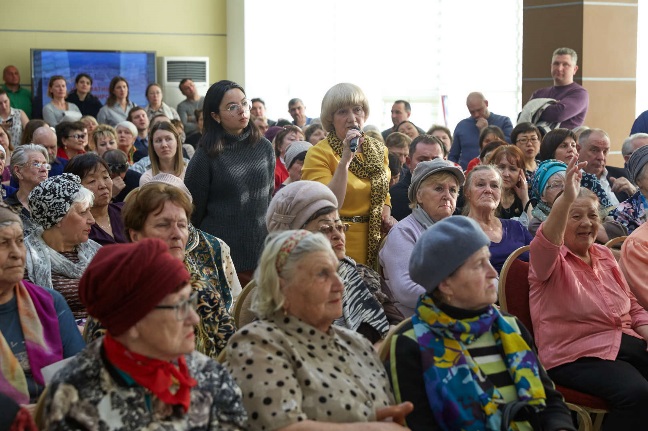 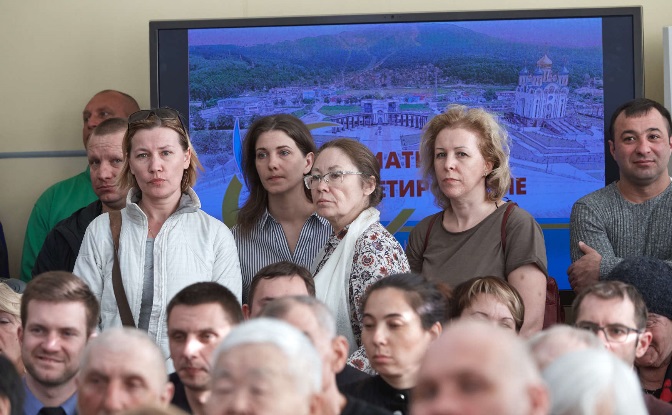 Stanovnici zajednice sastaju se kako bi odabrali jedan od predloženih projekta i
trojicu delegata koji će predstaviti projekt na završnom sastanku
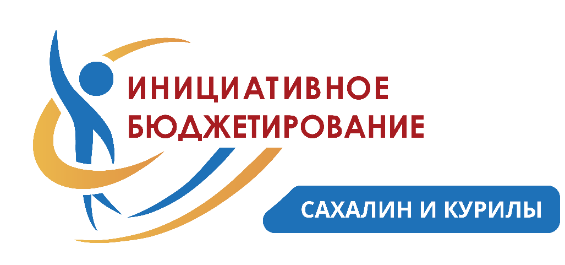 FAZE PROVEDBE
Završni sastanci delegata
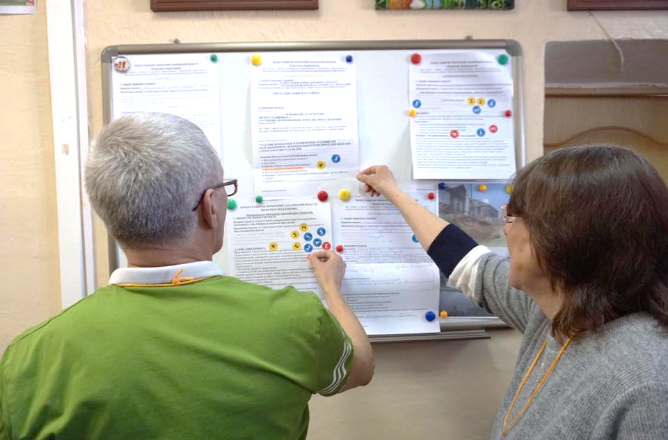 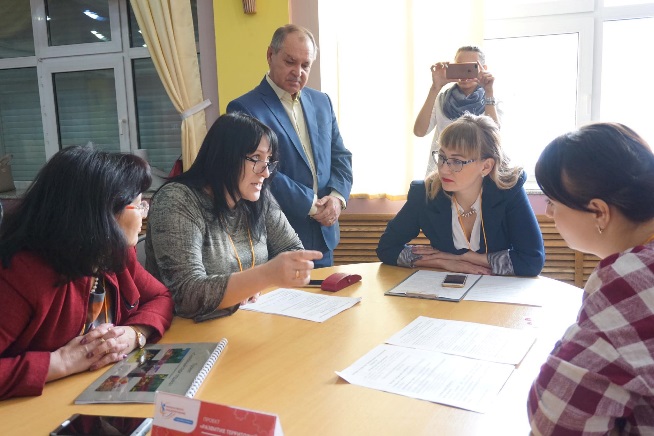 Na sastancima delegata na gradskoj razini odabiru se dva projekta koja će ići u konačni krug odabira na razini oblasti (regije)
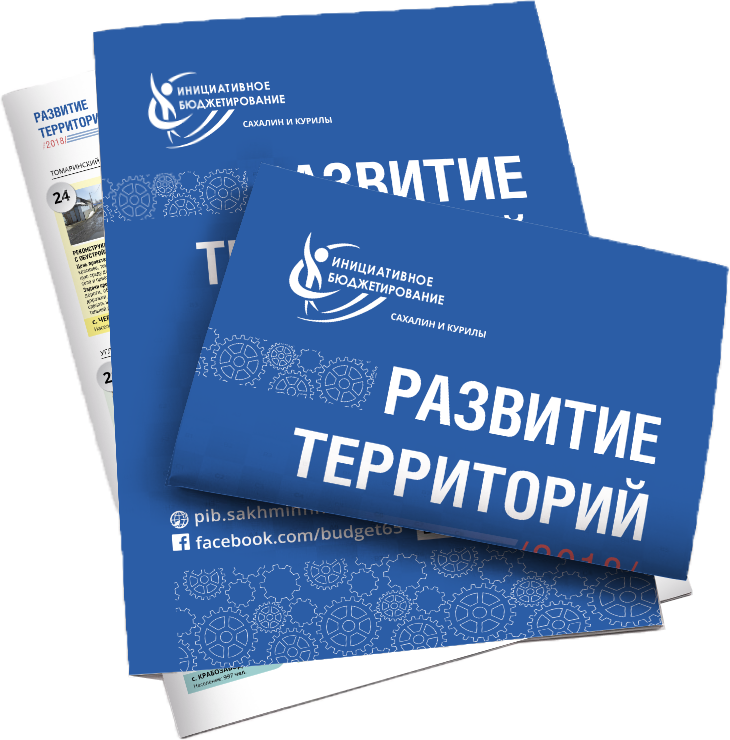 U fazi tehničkog pregleda odabiru se primjereni projekti i sastavlja potpun popis projekata koji sudjeluju
TEHNIČKI PREGLED
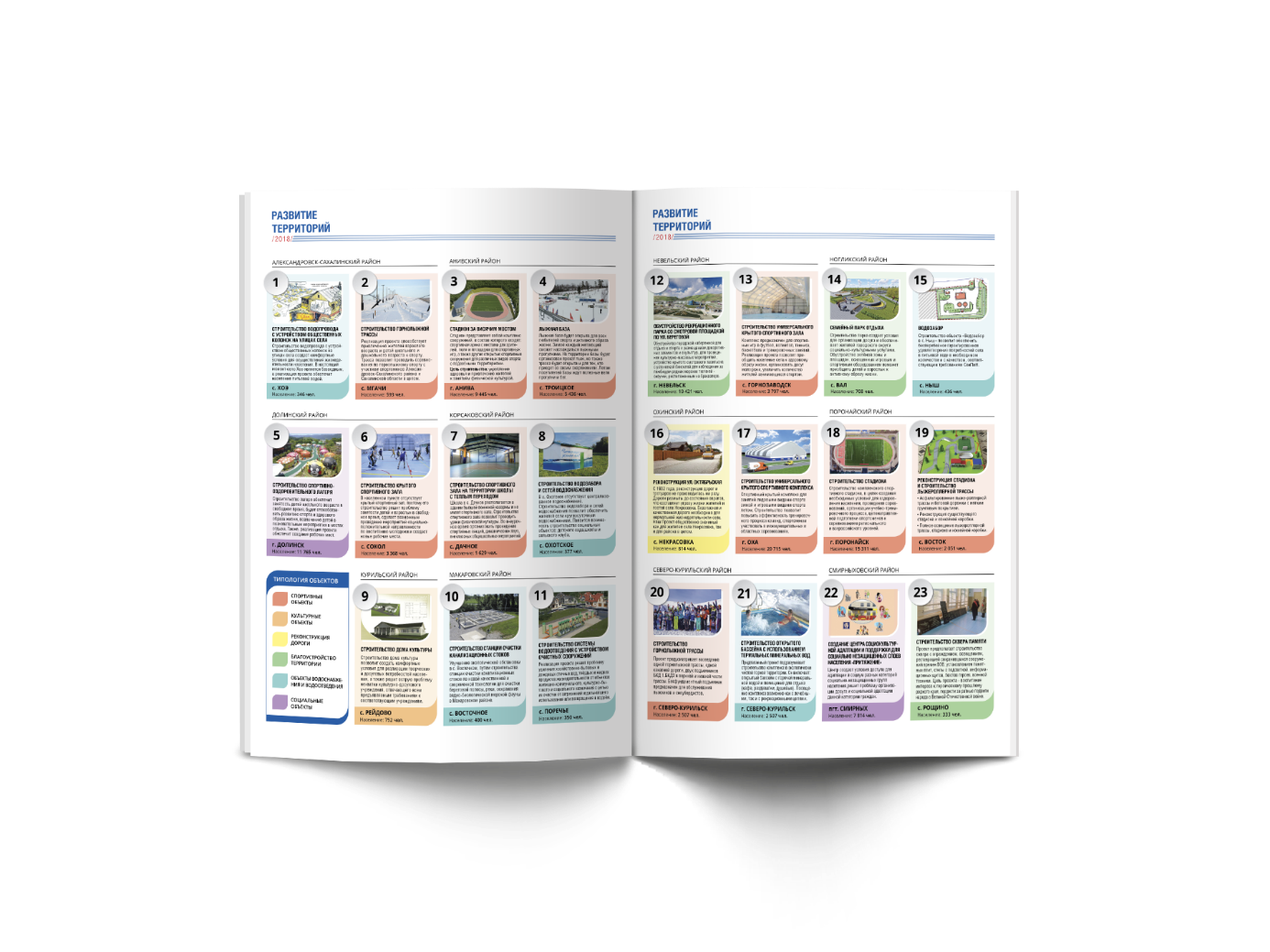 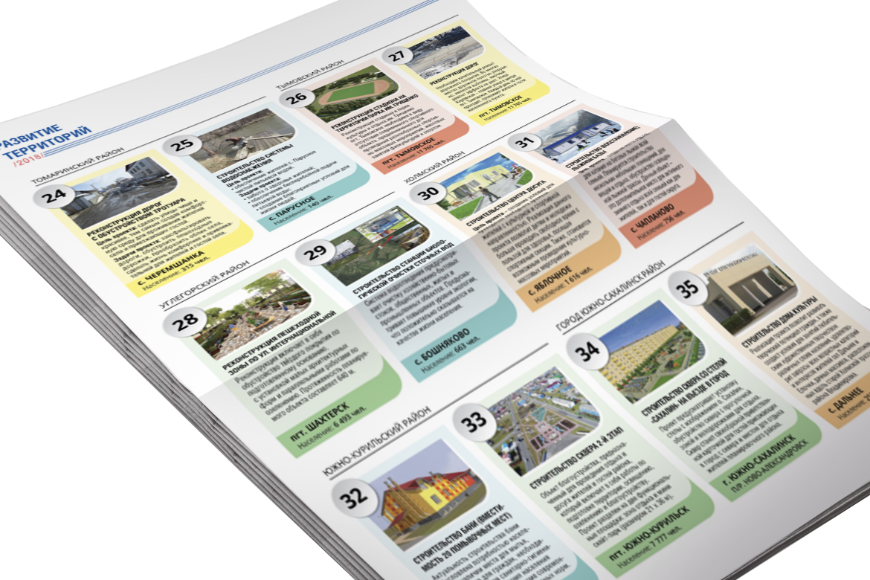 ОБЩЕОБЛАСТНОЕ votesАНИЕ
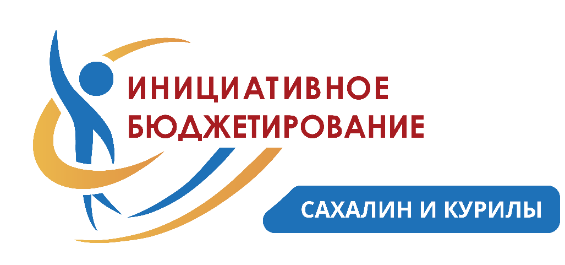 GLASOVANJE NA RAZINI REGIJE
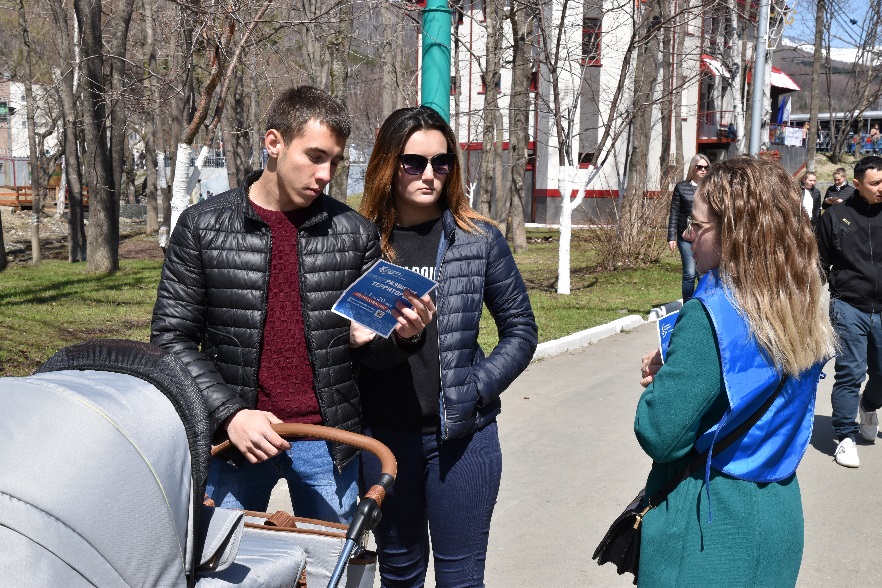 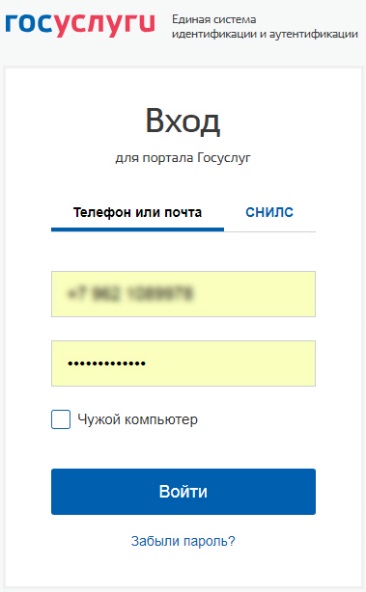 Glasovanje na internetu
pib.sakhminfin.ru/vote
Odabir dvaju projekata
NE MOGU se odabrati dva projekta za isto gradsko područje
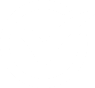 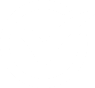 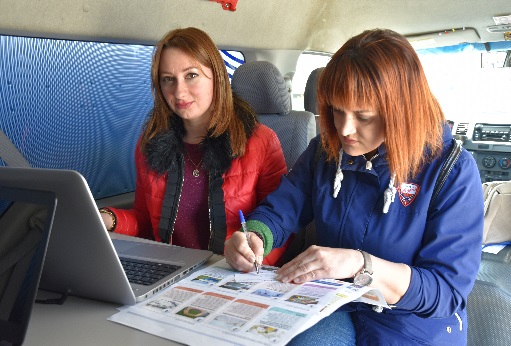 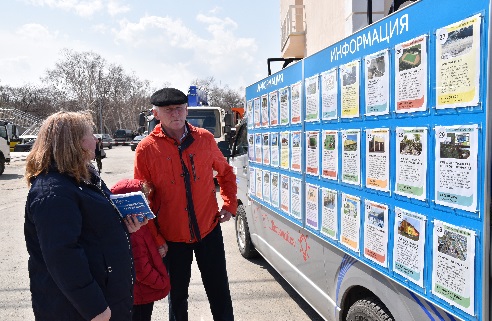 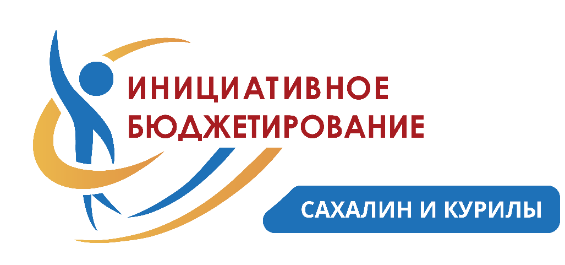 IZGLASANI POBJEDNICI
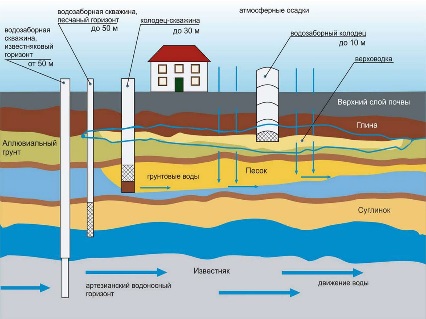 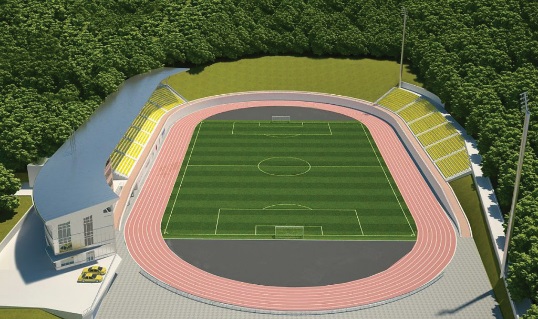 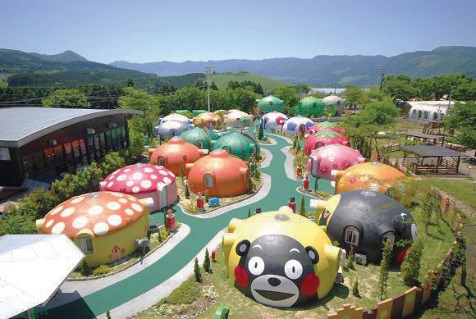 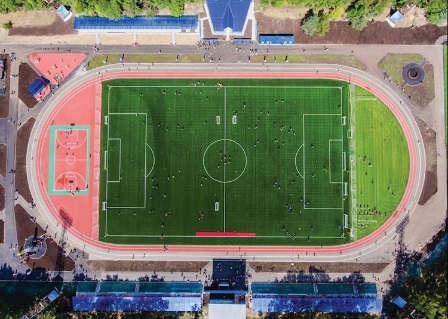 Sustav vodoopskrbe
DJEČJI KAMP
Stadion
Stadion
1943
1763
1624
1610
glasa
glasa
glasa
glasova
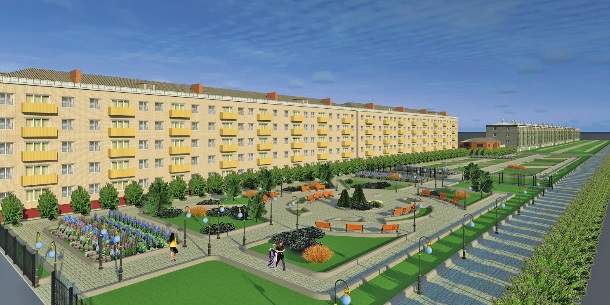 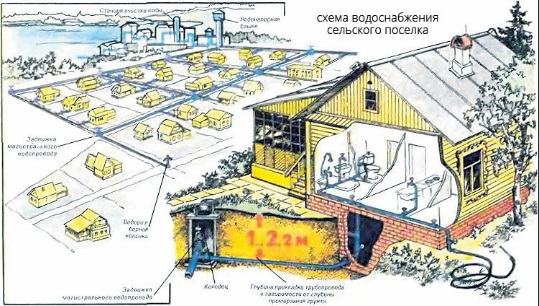 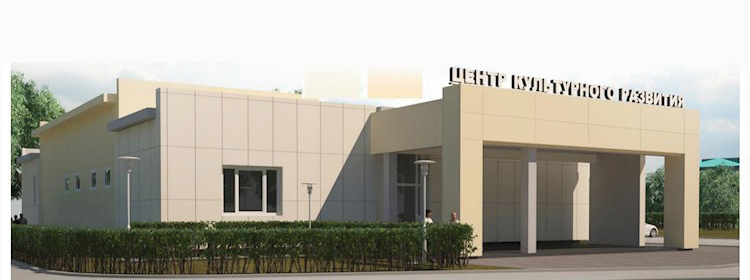 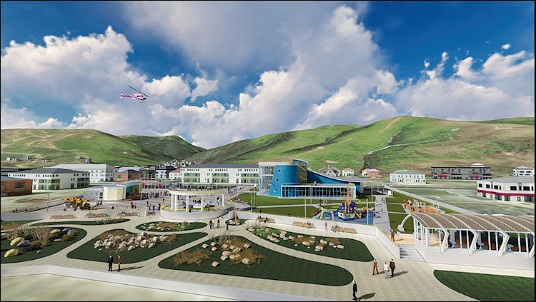 Park za rekreaciju
Sustav vodoopskrbe
Centar za kulturni razvoj
Mali park sa spomenikom
1557
1420
1270
1243
glasova
glasova
glasova
glasa
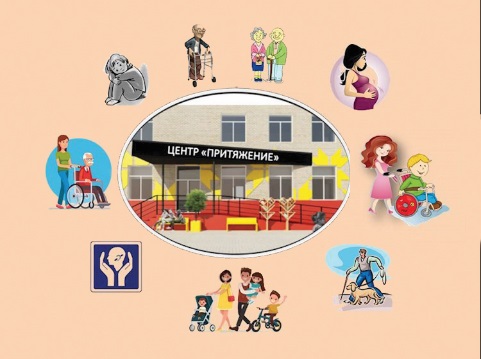 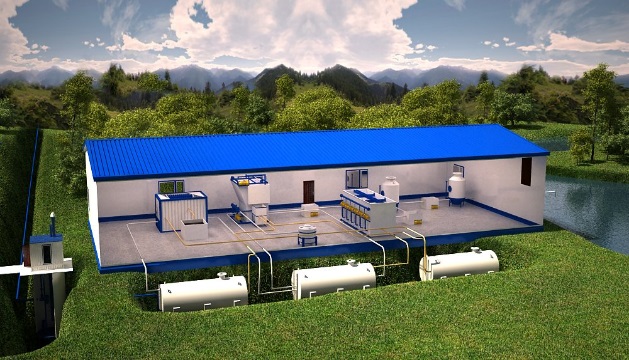 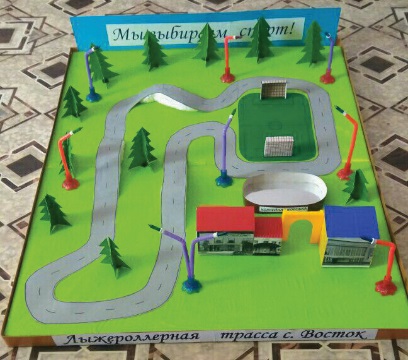 Društveni centar Gravity, prikladan i za djecu s invaliditetom
Stadion sa stazom za skijanje na koturaljkama
Postrojenje za preradu otpadne vode
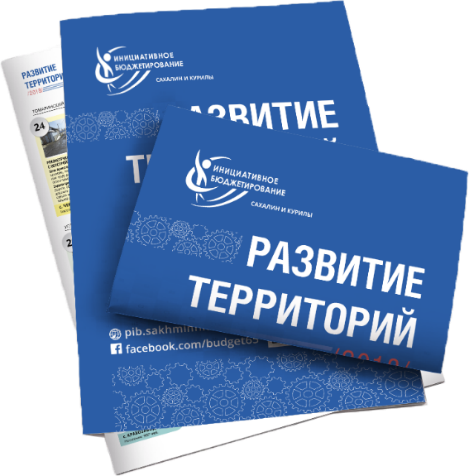 973
1159
971
glasa
glasova
glas
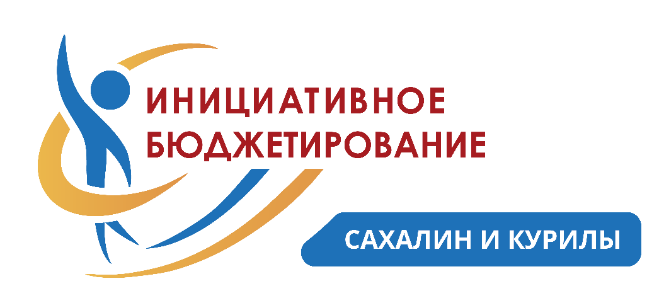 KAMPANJA ZA INFORMIRANJE JAVNOSTI
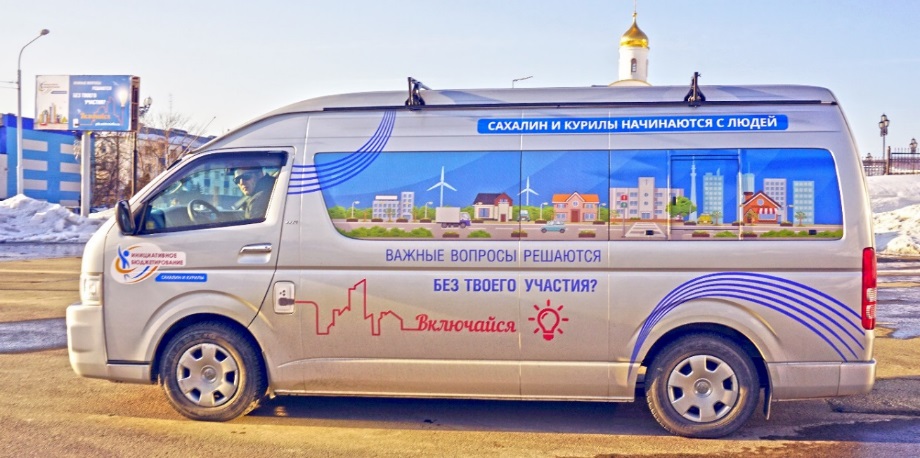 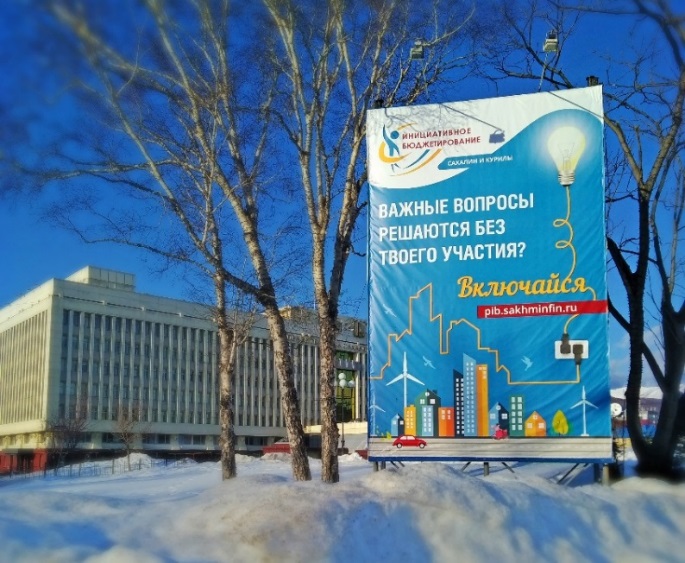 Aktivnosti informiranja javnosti provode se u svim fazama programa
VANJSKI PLAKATI ZA OGLAŠAVANJE, 
LETCI, TV OGLASI I TELEVIZIJSKE EMISIJE
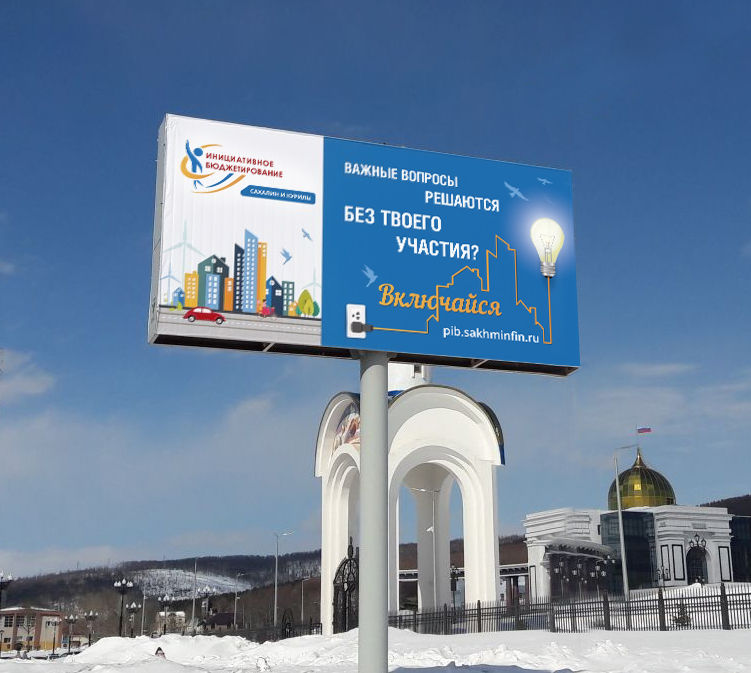 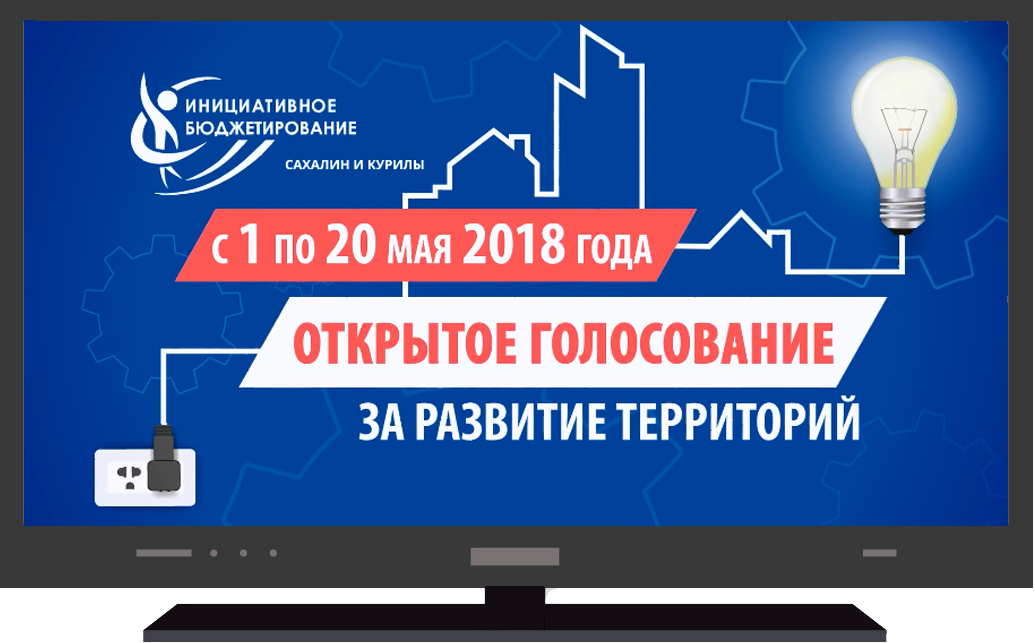 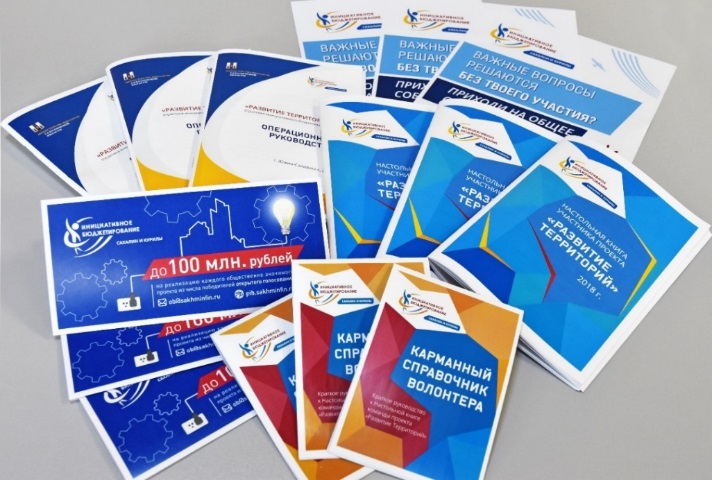 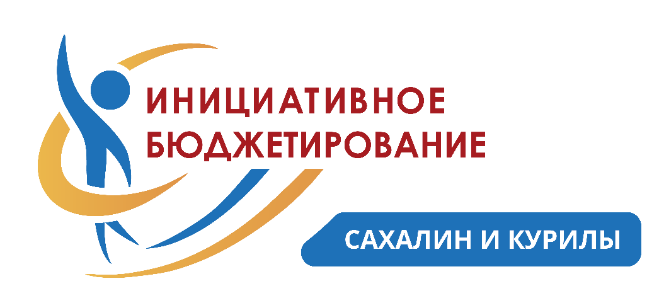 12. lipnja
Predstavljanje pobjednika
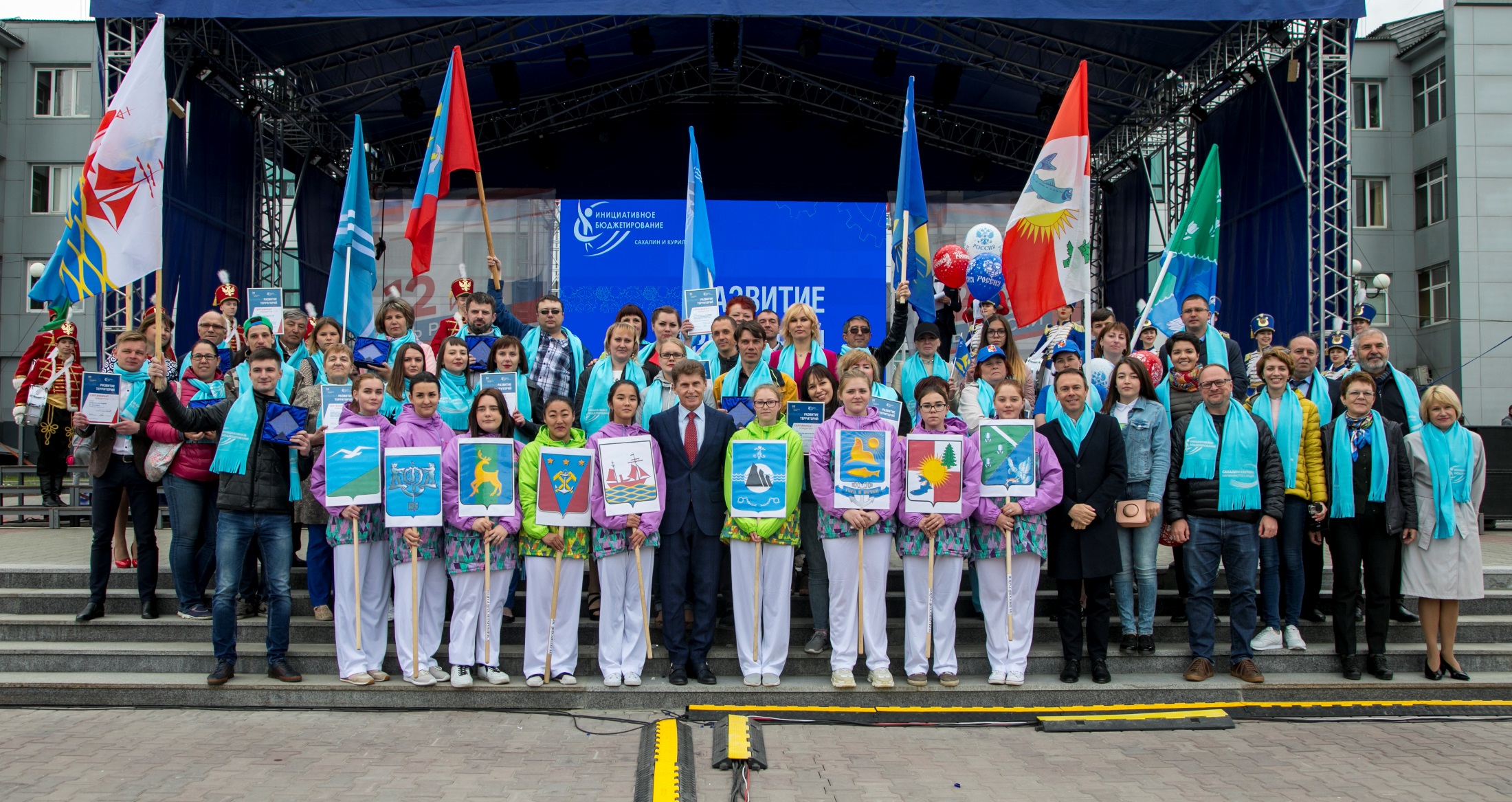 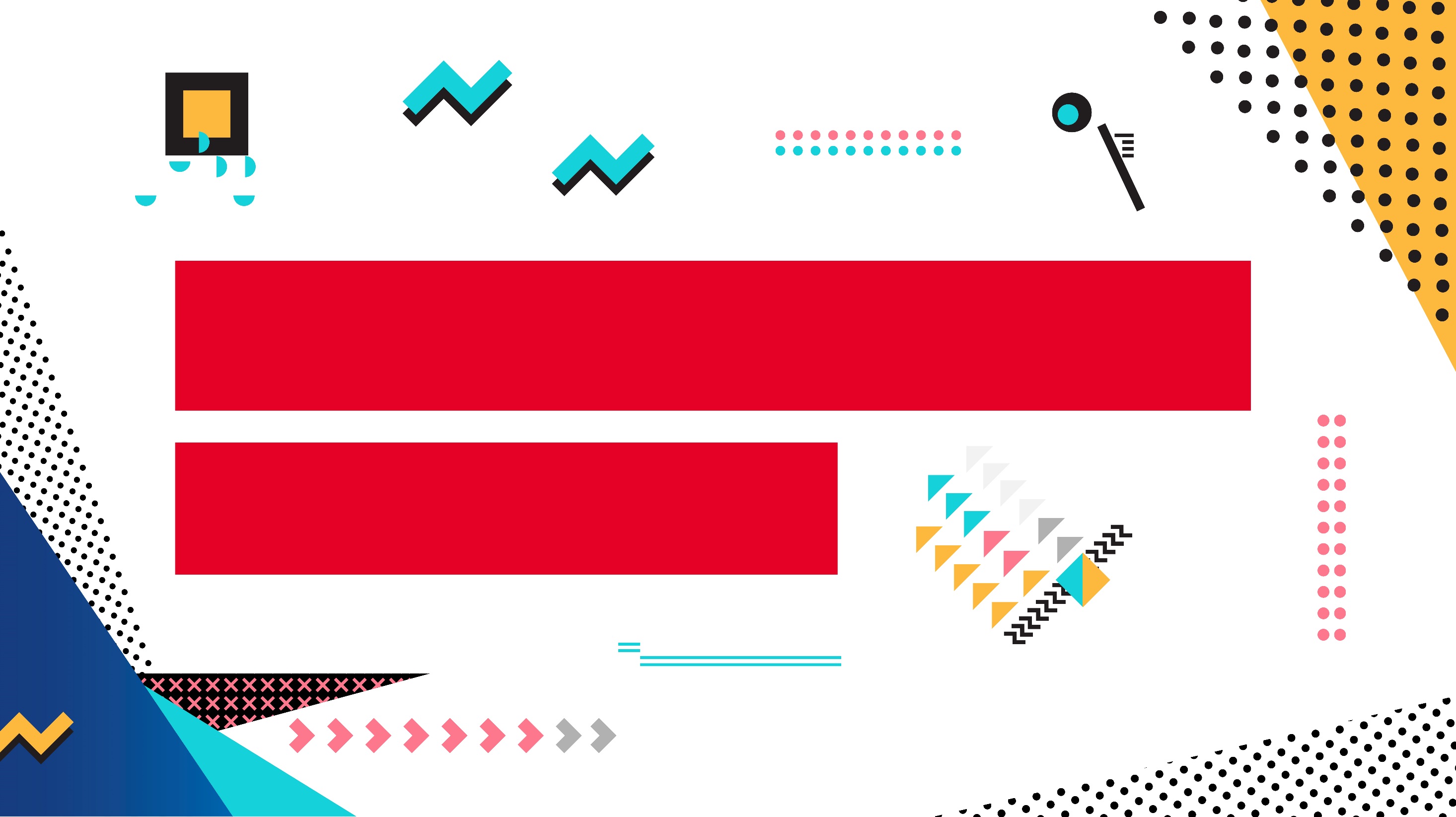 PRORAČUN ZA MLADE
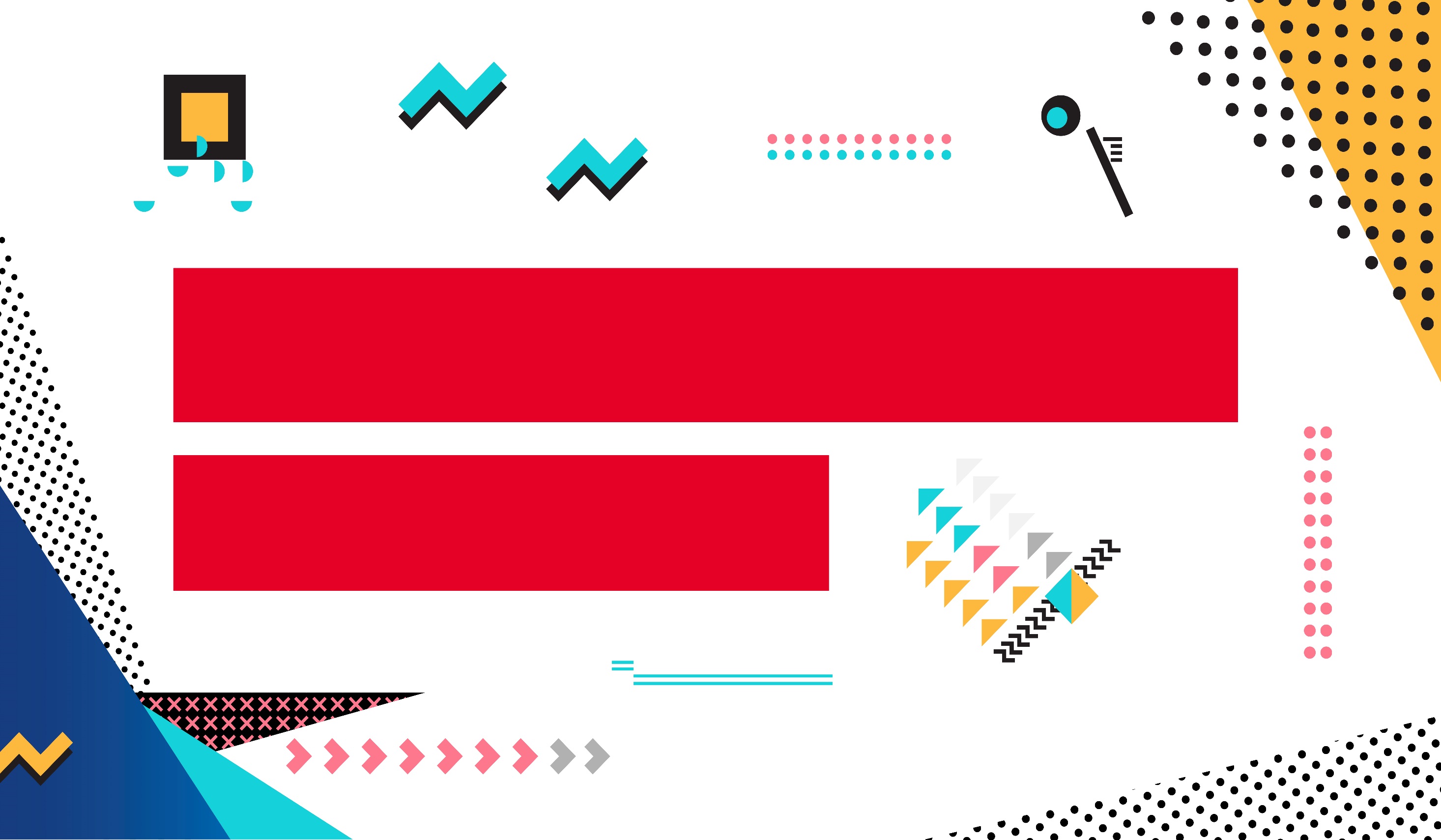 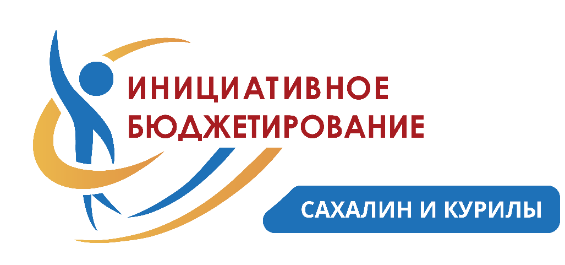 PRORAČUN ZA MLADE
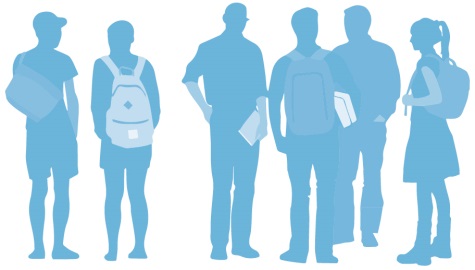 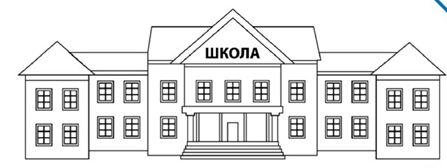 3
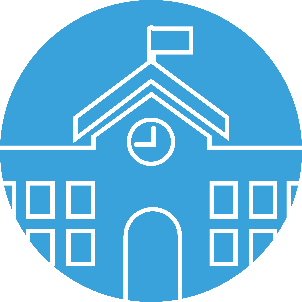 Sudjelovanje mladih
milijuna rubalja
Više od 10.000
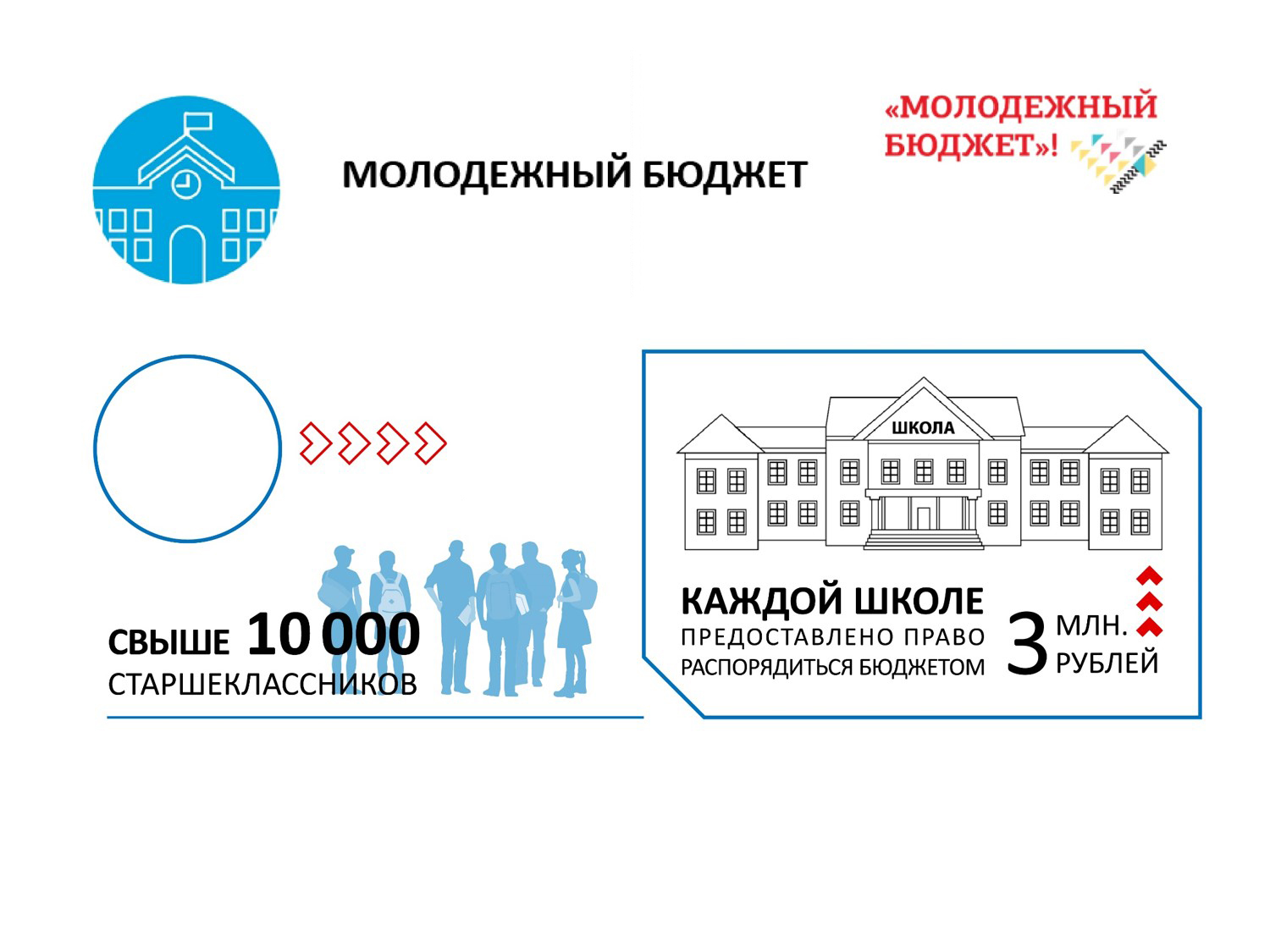 srednjoškolaca koji sudjeluju u projektu
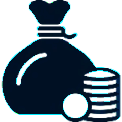 Početak programa – 2017.
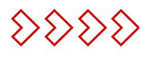 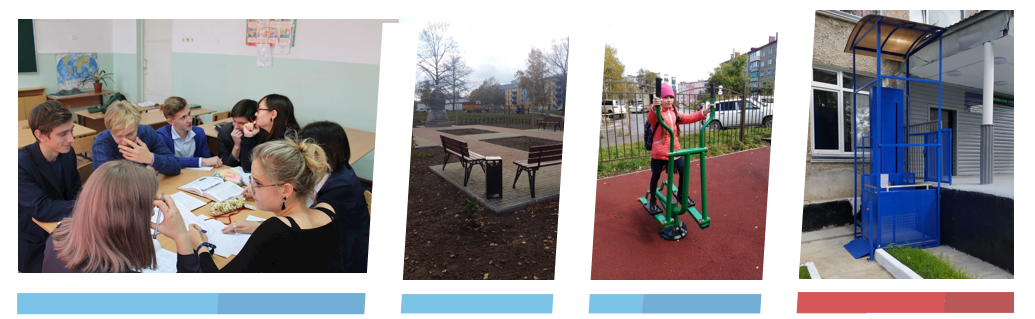 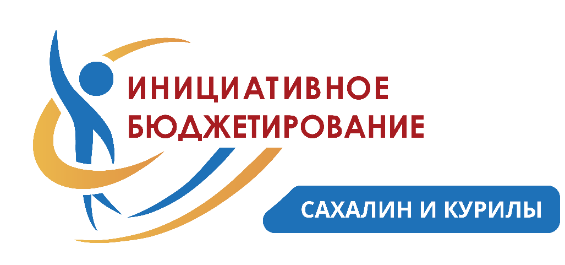 PRORAČUN ZA MLADE
Početak programa – 2017.
FOKUS:
POSEBNE ZNAČAJKE:
postupci su slični kao u projektu PORT
Podnošenje projekata, rasprava i odabir
proračunska pismenost za učenike od 9. do 11. razreda općih srednjih škola u oblasti/regiji Sakhalin
razvoj vještina i poticanje srednjoškolaca da se uključe u participativni proračun
uključivanje školaraca u građanska pitanja
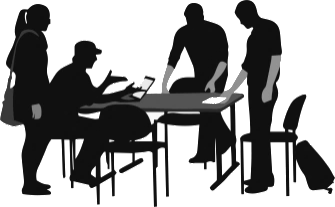 Obuka školaraca i nastavnika
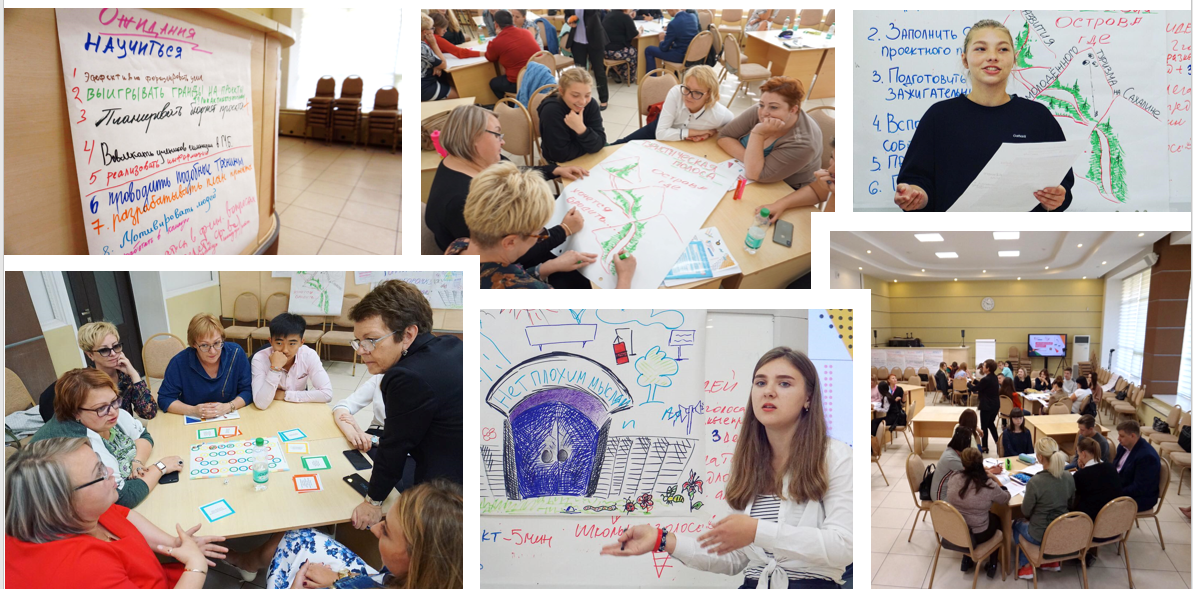 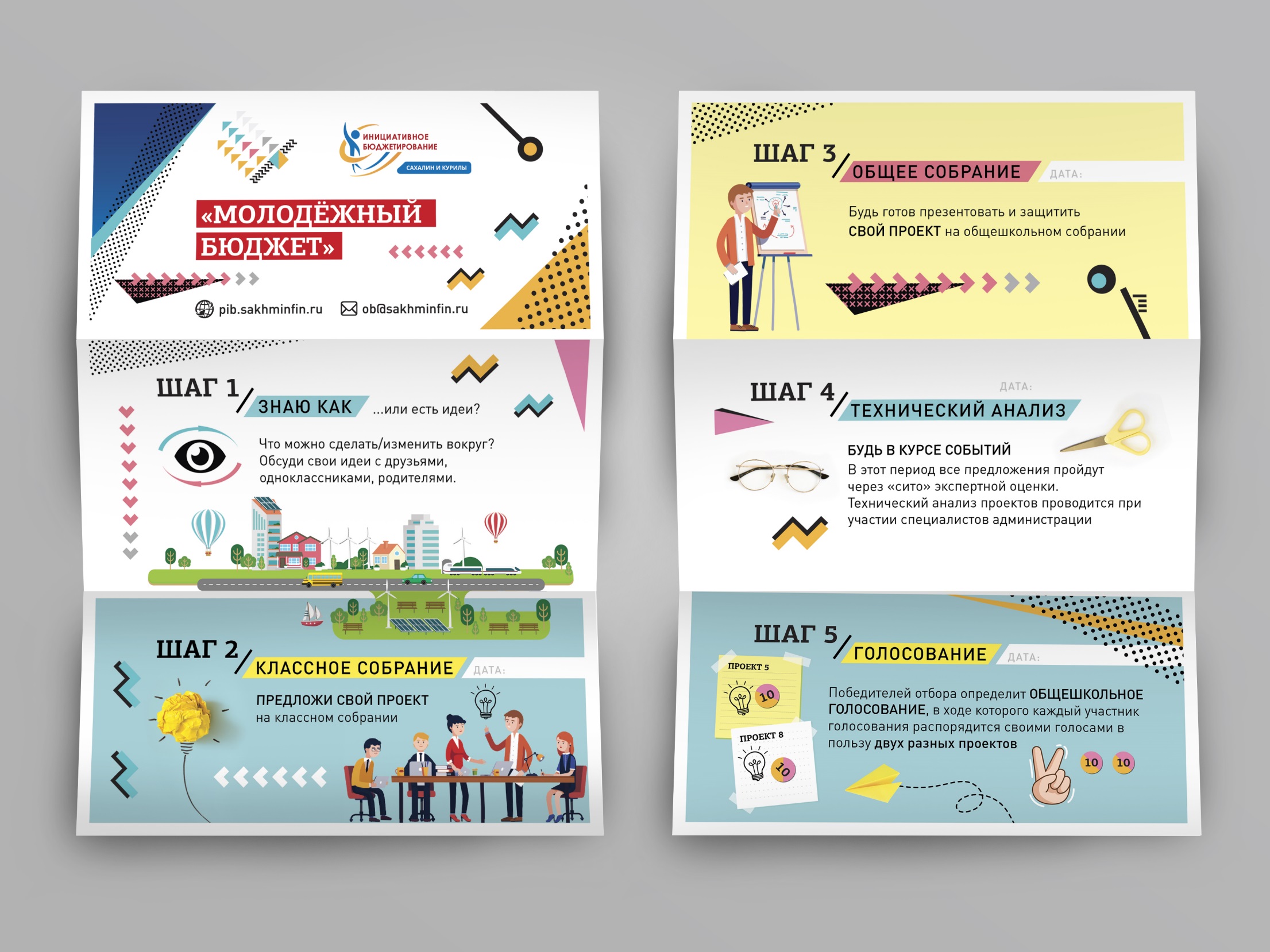 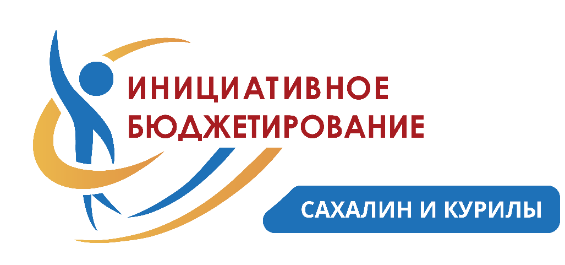 Izazovi i planovi za budućnost
IZAZOVI:
Честность и открытость процедуры votesания
Вовлечение в проекты наибольшее количество участников (увеличение охвата населения) 
Электронная процедура votesания через государственный портал с верификацией участников
Медиа компания по проекту ПОРТ
Реализация выбранных населением проектов качественно и в сроки установленные правилами проектов Порт, МБ и ППМИ
Pravedan i transparentan postupak glasovanja
Sudjelovanje većeg broja ljudi u projektnim postupcima (poboljšanje sudjelovanja javnosti) 
Postupak elektroničkog glasovanja putem vladinog portala uz verifikaciju sudionika
Medijska kampanja za projekt PORT
Kvalitetna provedba projekata koje je odabrala javnost, u roku  utvrđenom projektom PORT, proračunom za mlade i LISP propisima
PLANOVI ZA BUDUĆNOST:
На постоянной основе проведение тренингов и обучение участников проекта
Социологический опрос населения
В рамках проекта МБ воспитание активной жизненной позиции у подрастающего поколения. 
Популяризация практик ИБ Сахалинской области (ПОРТ, МБ) на территории РФ и в мире. 
Разработка новых проектов ИБ для лиц с ограниченными возможностями здоровья.
Redovita obuka i podučavanje sudionika u projektu
Javne ankete
Razvoj svijesti o građanskim pitanjima kod mladih kroz sudjelovanje u programu proračuna za mlade 
Širenje praksi participativnog proračuna Sakhalina (PORT i proračuni za mlade) u Rusiji i diljem svijeta. 
Razvoj praksi participativnog proračuna za osobe s invaliditetom.
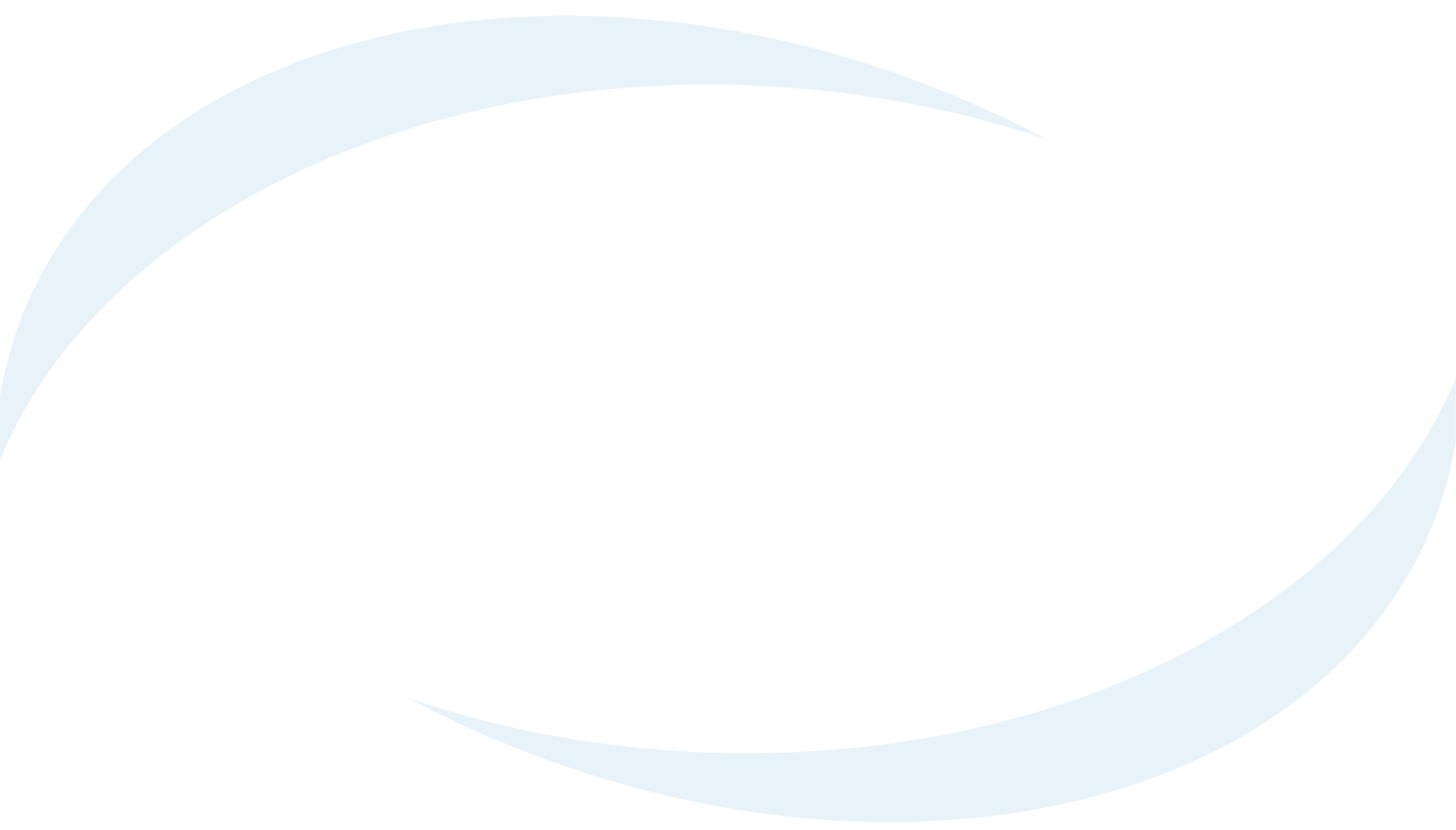 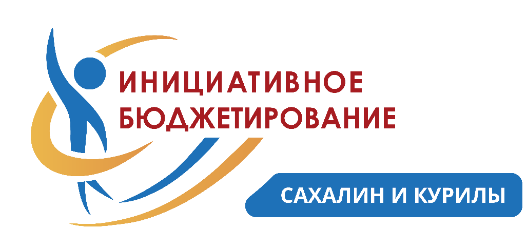 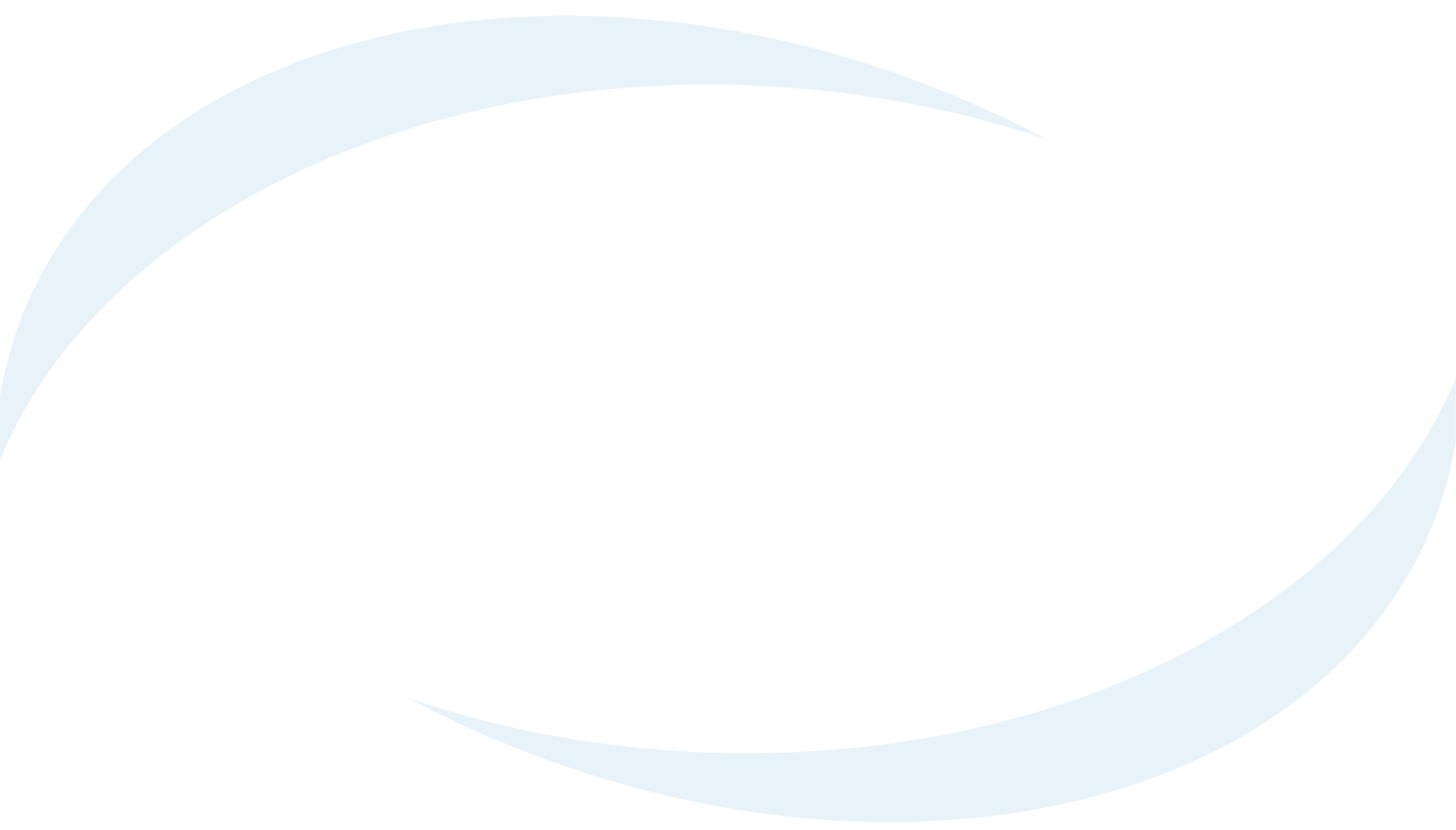 Hvala na pozornosti!